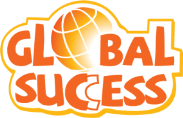 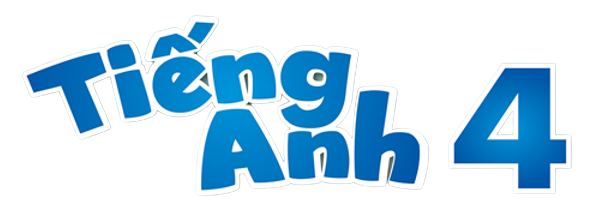 Monday, May 10th 2023
Unit
8
Facebook : Bùi Liễu  
0968142780
My favourite subjects
Lesson 2
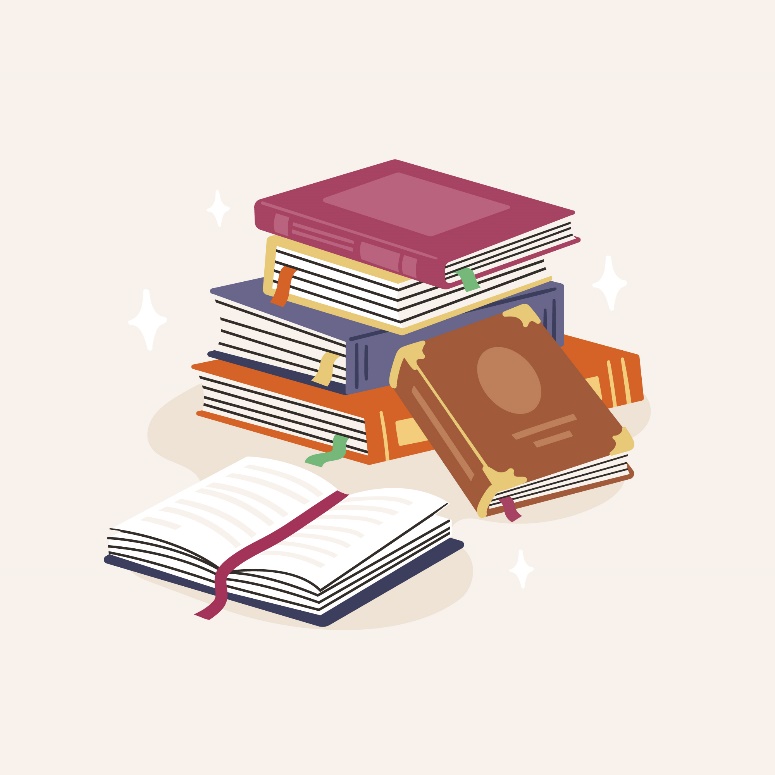 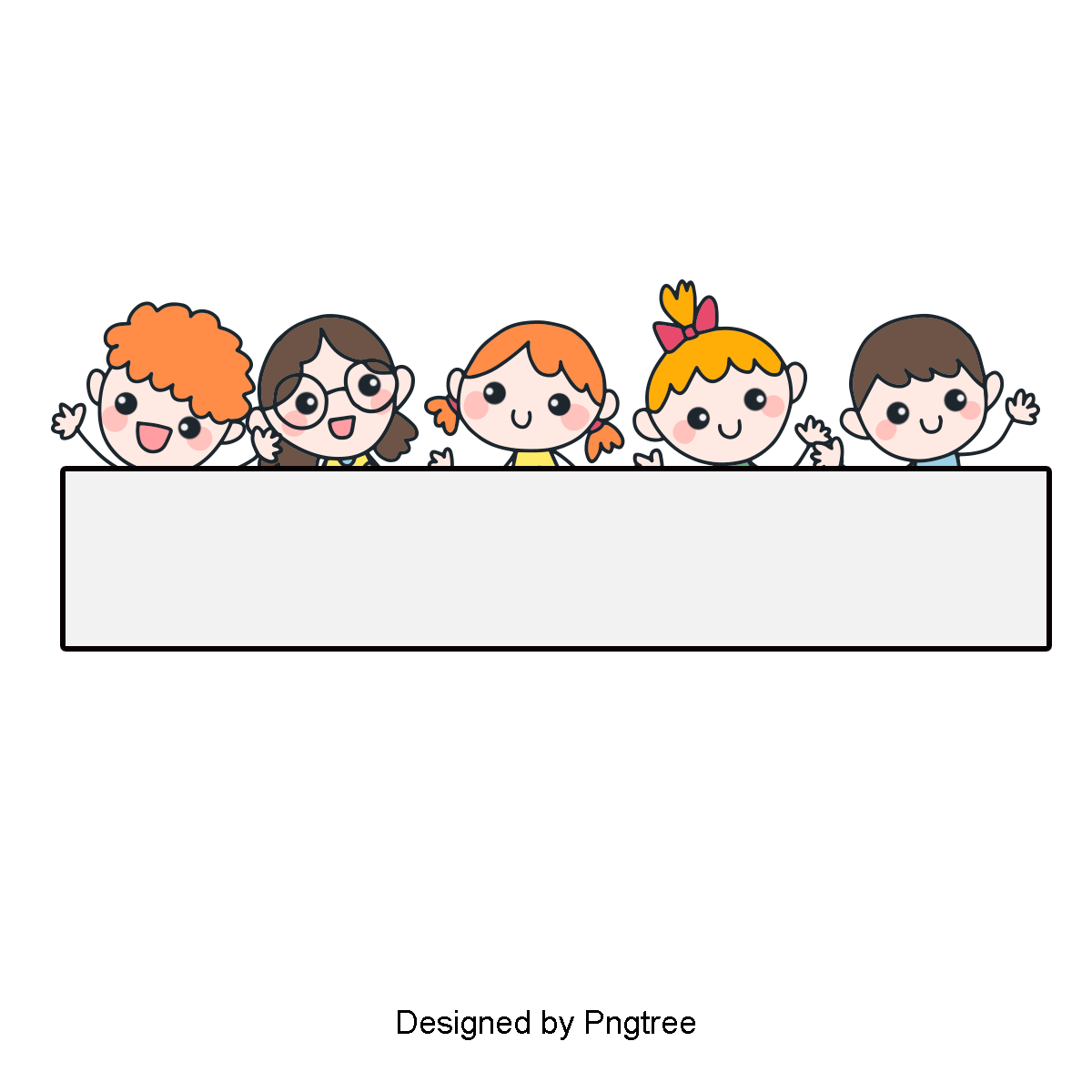 Warm-up
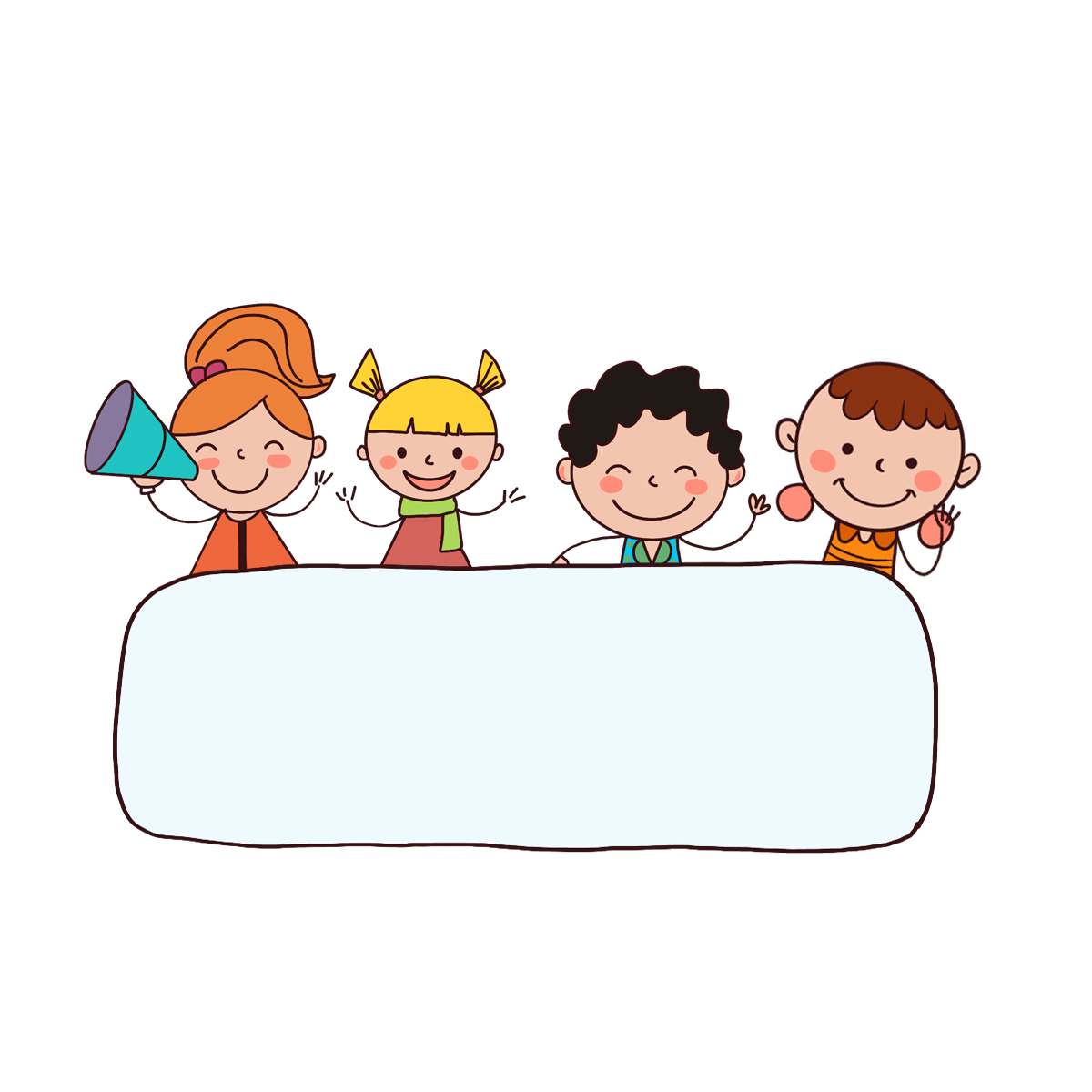 Facebook : Bùi Liễu  
0968142780
Let’s play!
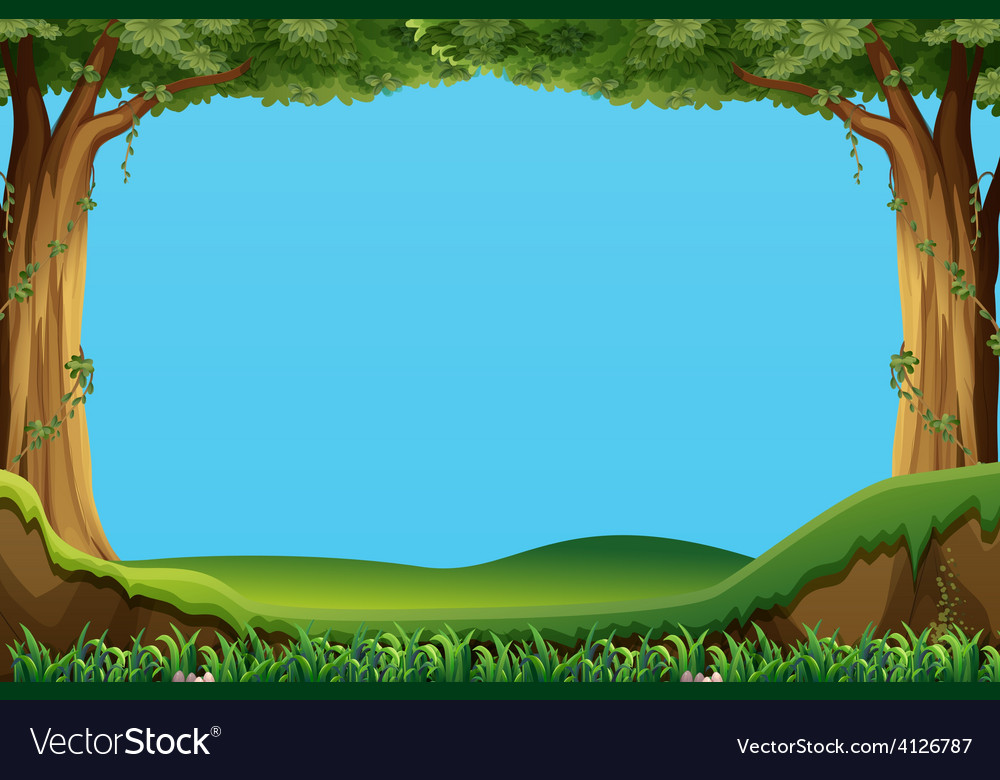 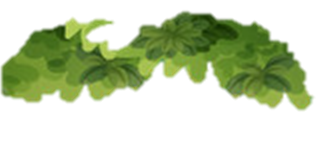 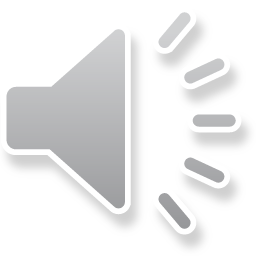 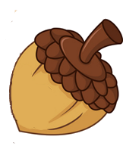 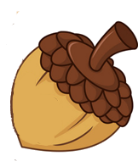 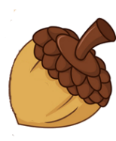 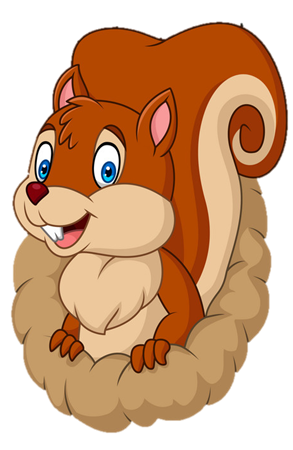 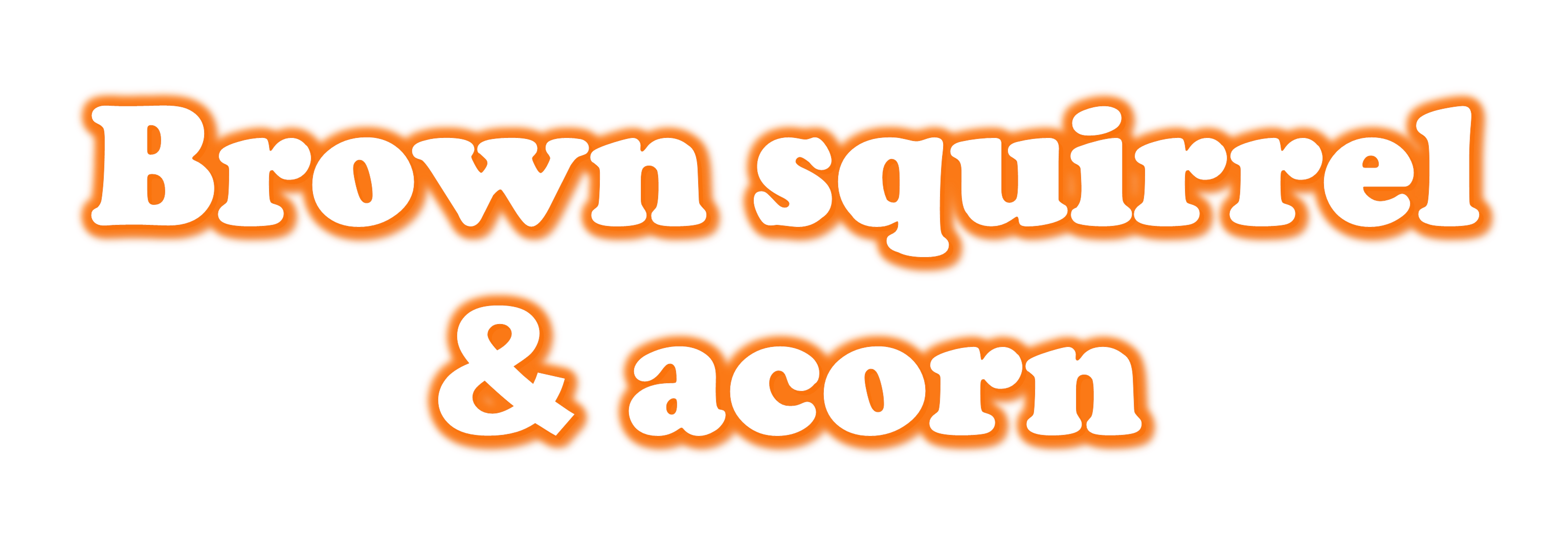 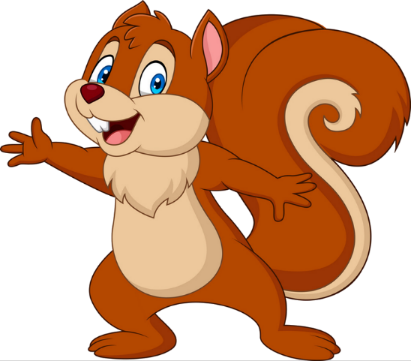 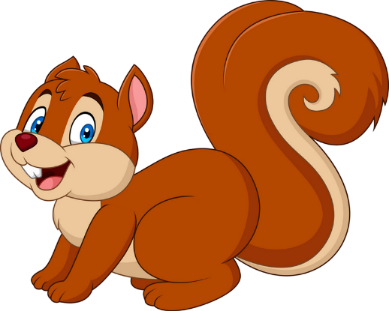 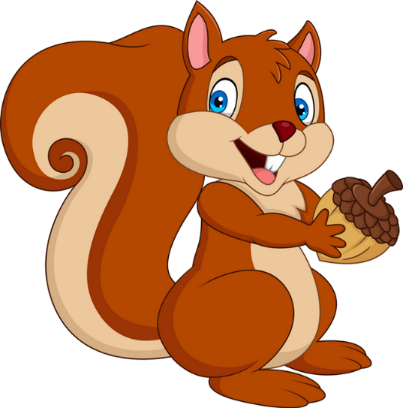 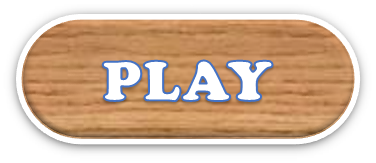 Facebook : Bùi Liễu  
Mobile phone: 0968142780
PLAY
NEXT
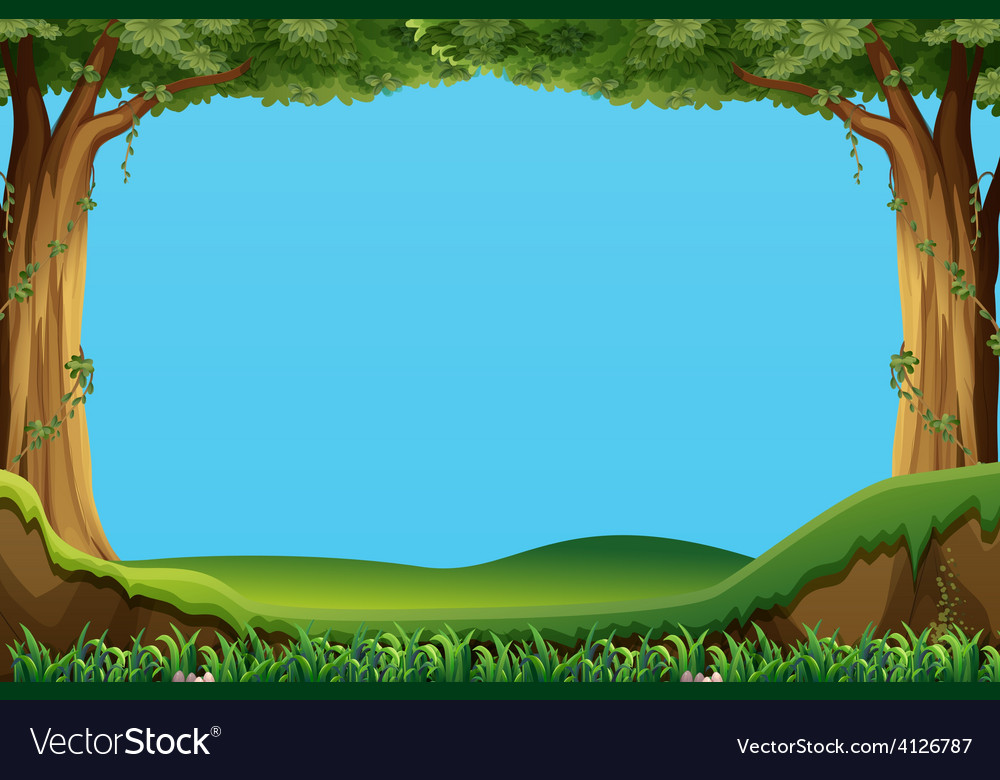 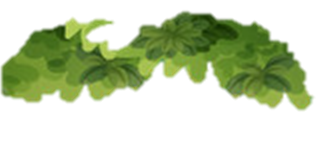 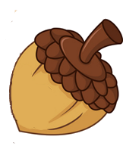 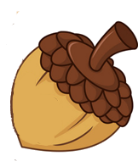 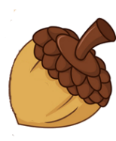 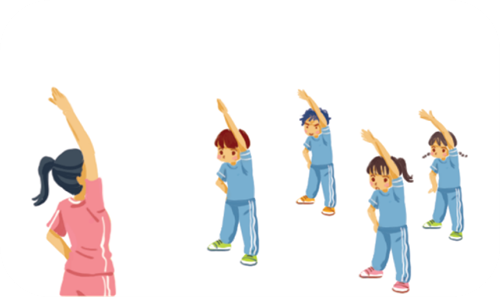 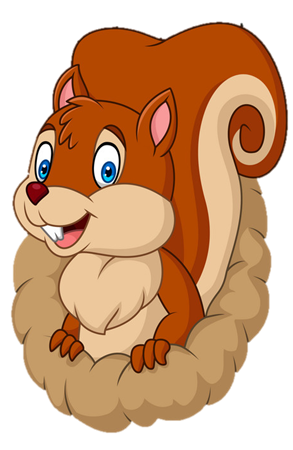 Facebook : Bùi Liễu  
Mobile phone: 0968142780
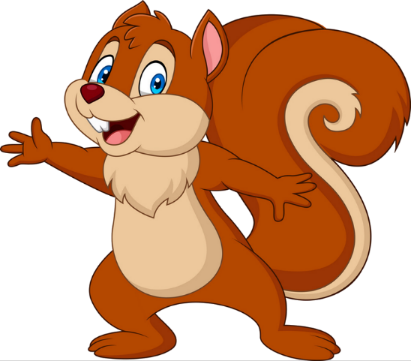 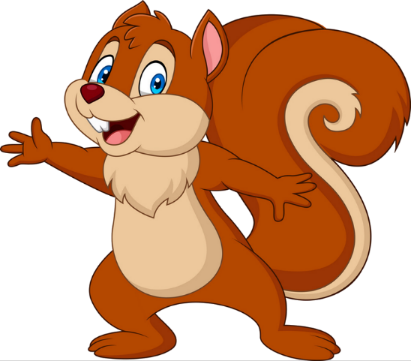 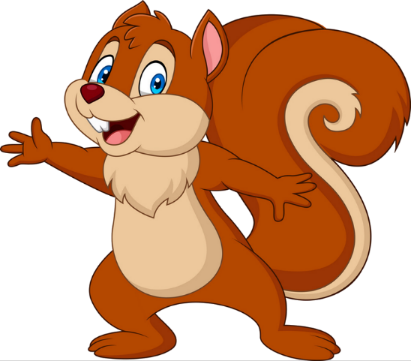 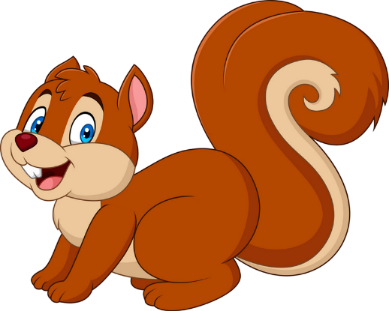 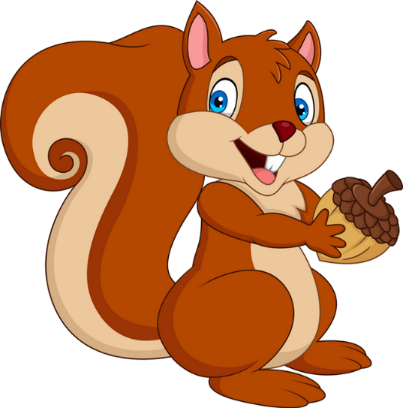 A. IT
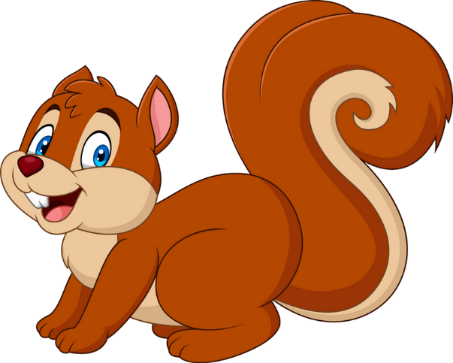 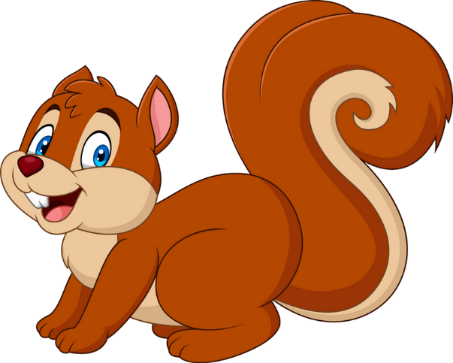 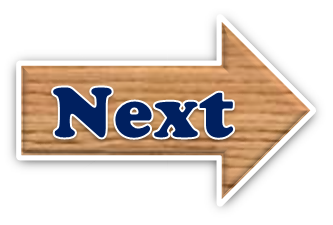 B. PE
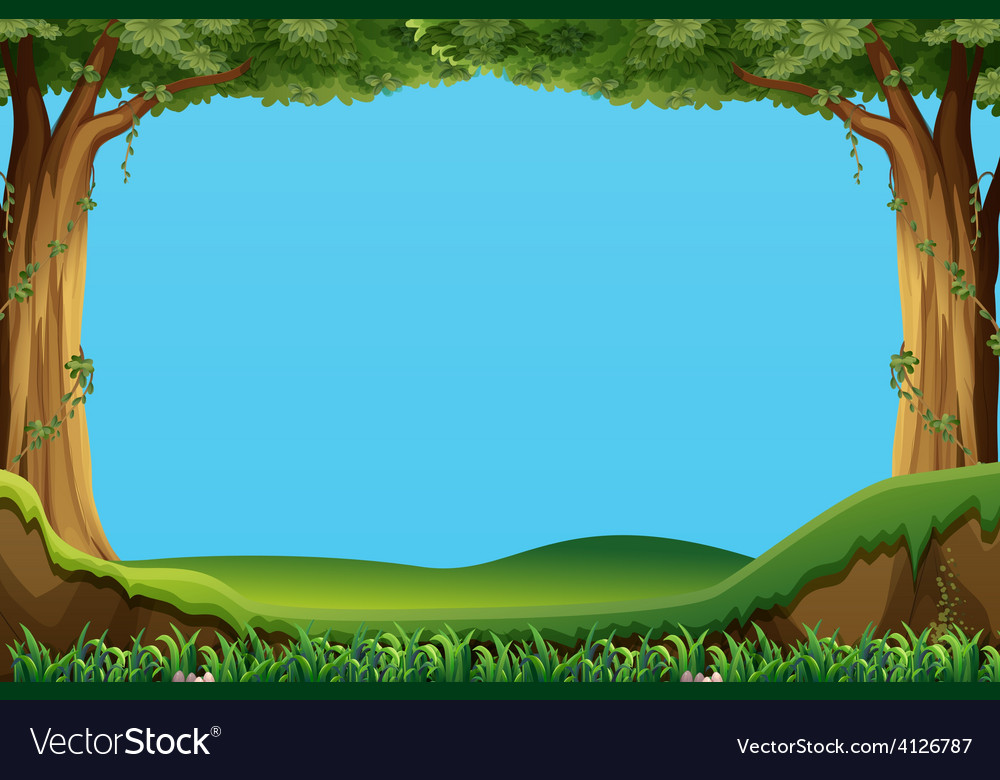 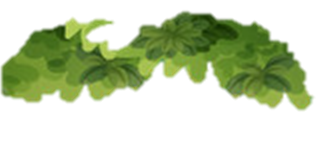 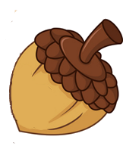 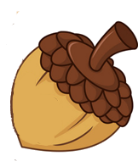 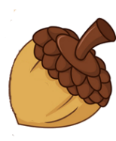 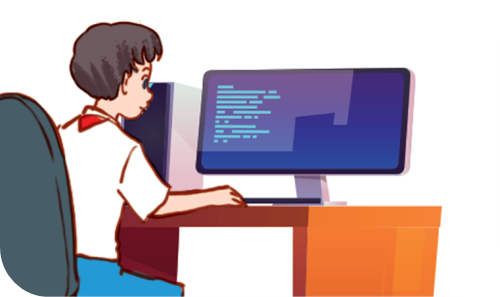 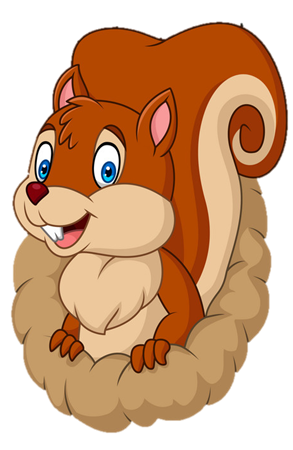 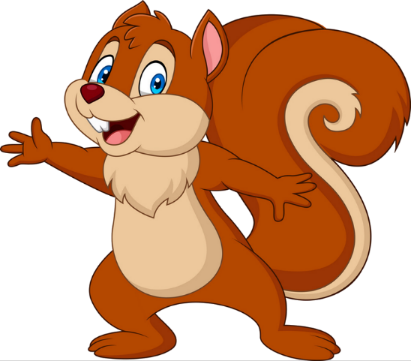 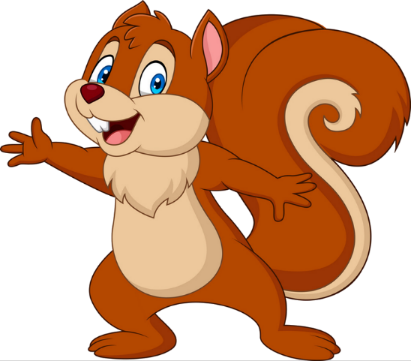 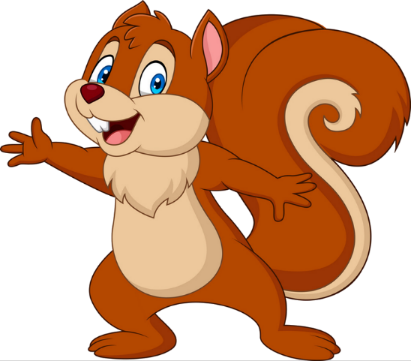 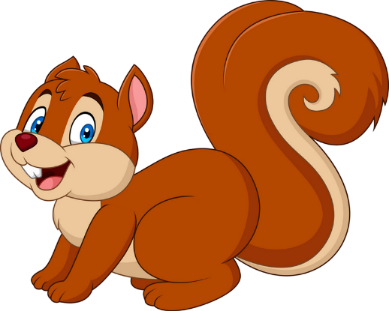 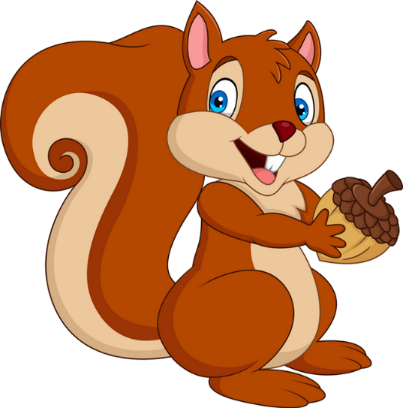 A. IT
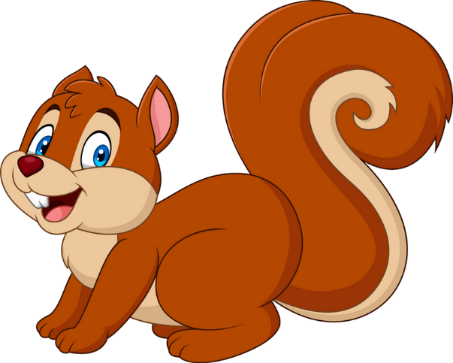 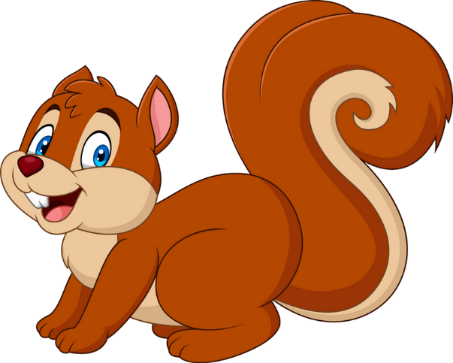 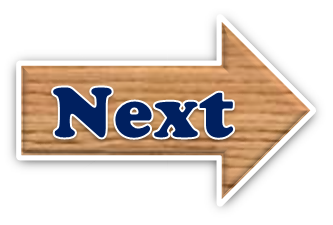 B. PE
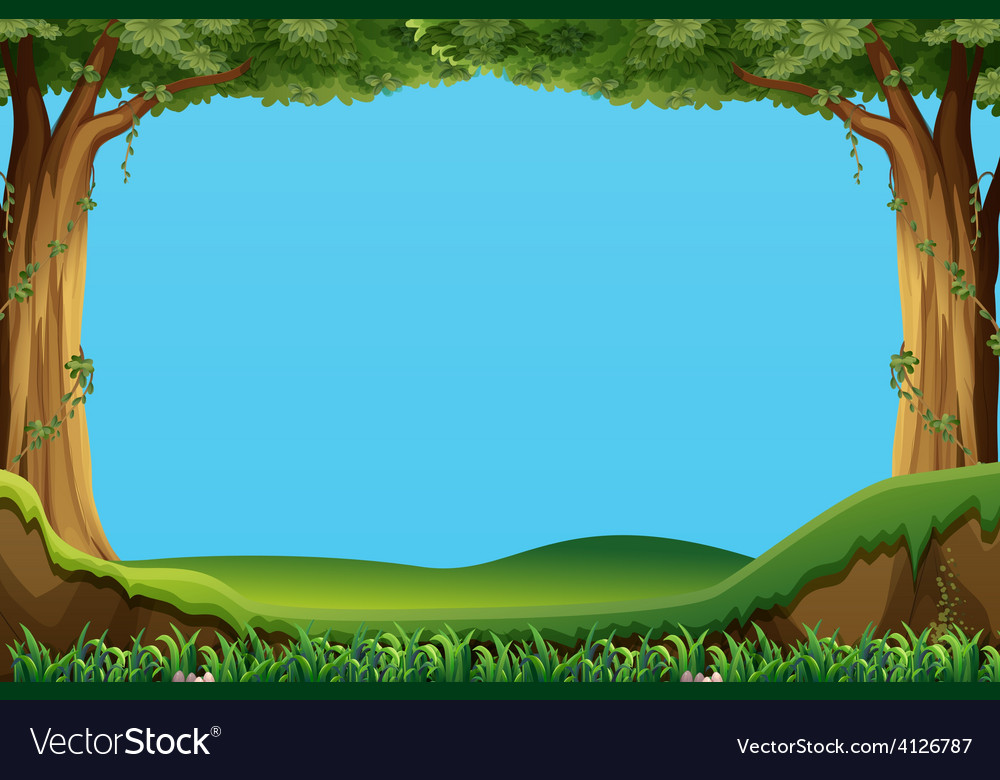 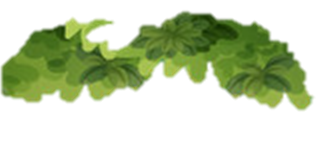 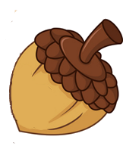 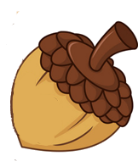 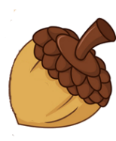 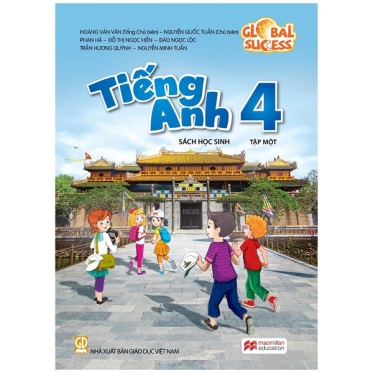 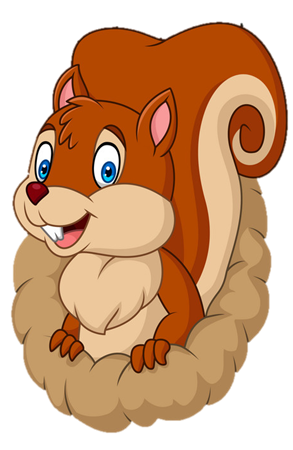 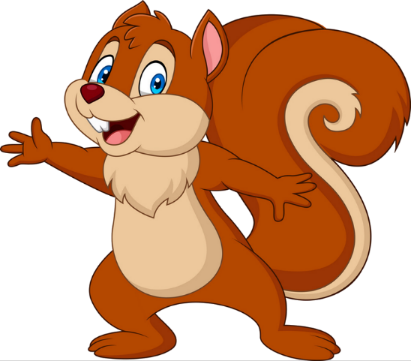 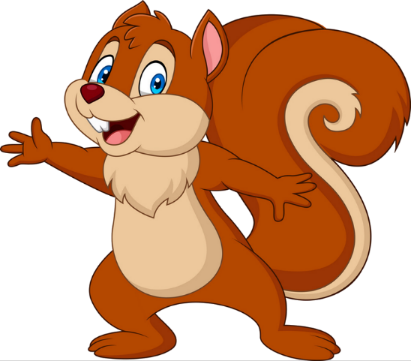 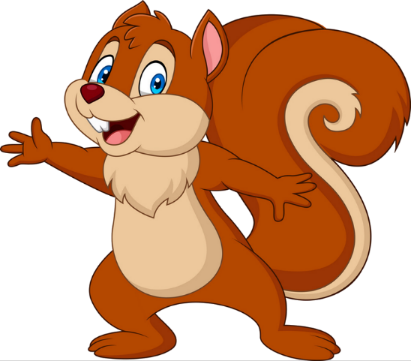 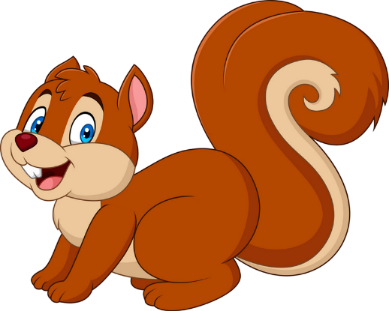 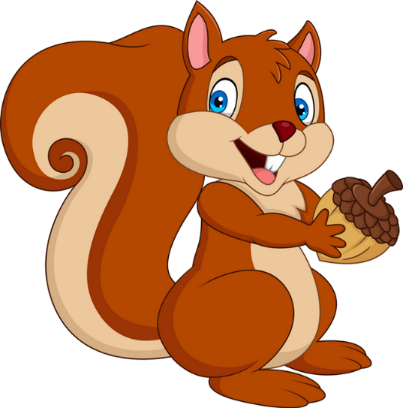 A. English
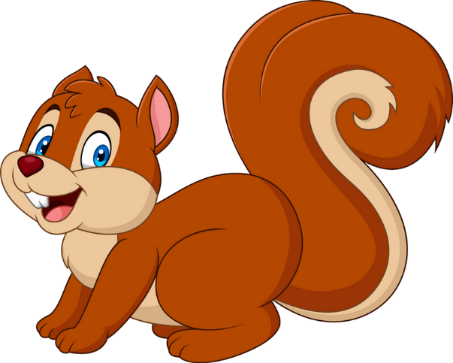 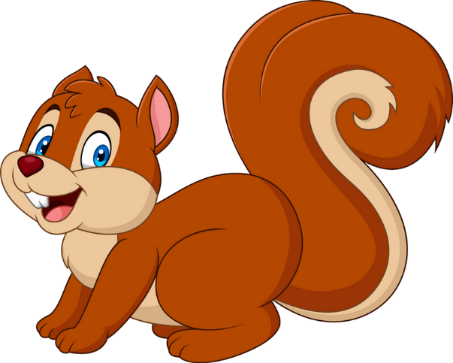 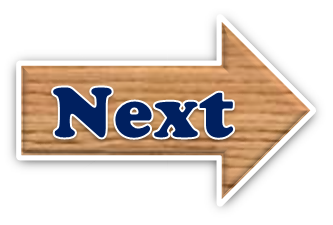 B. Vietnamese
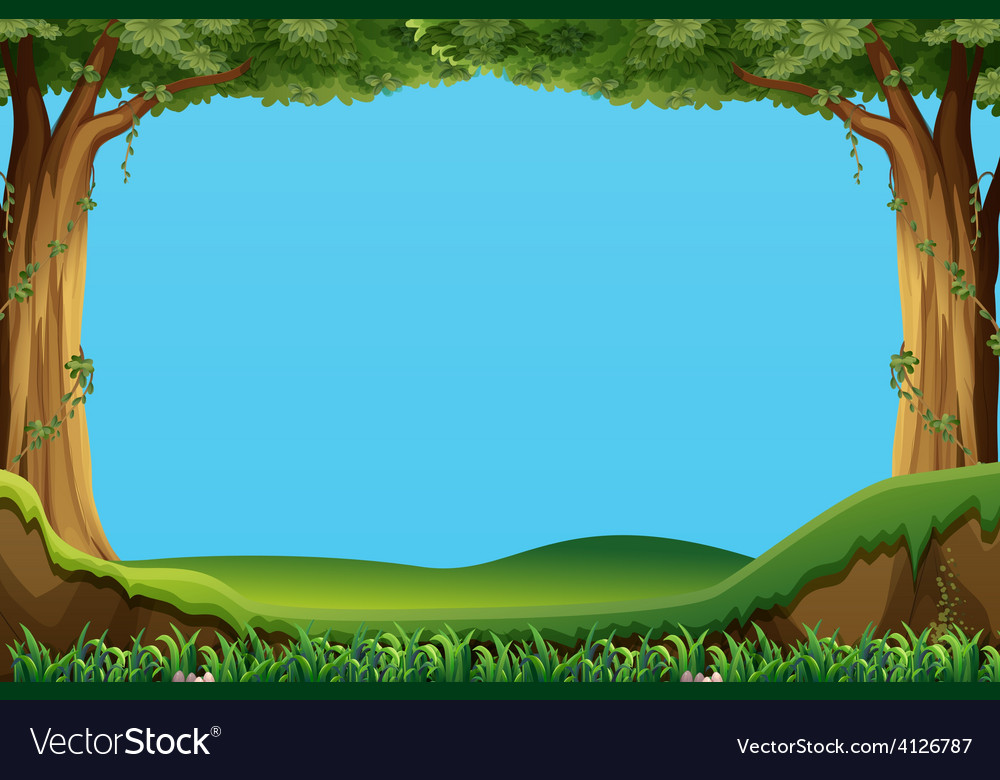 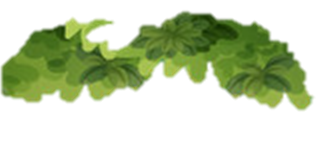 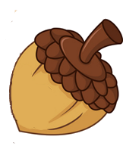 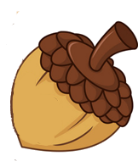 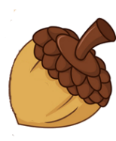 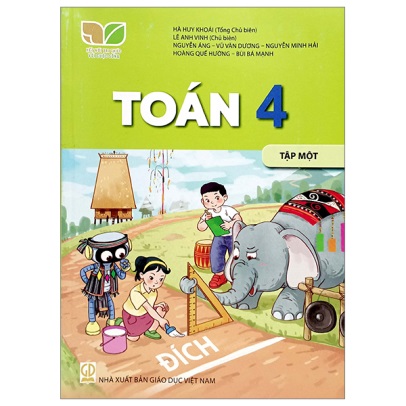 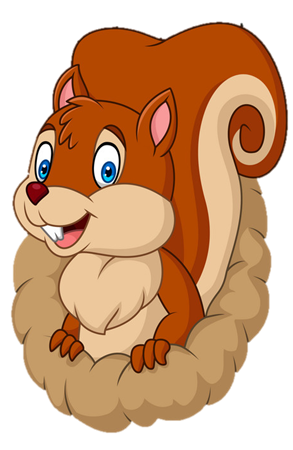 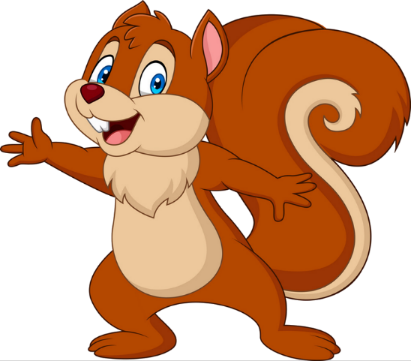 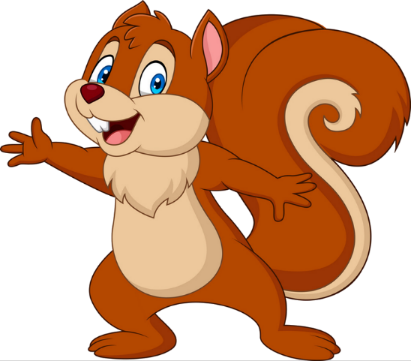 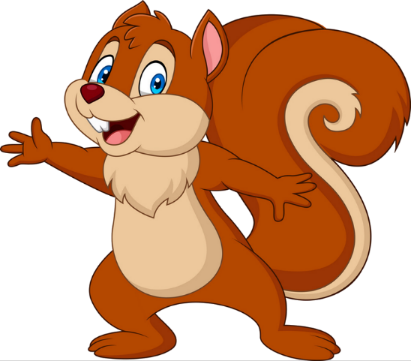 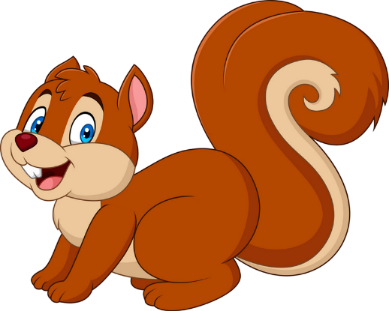 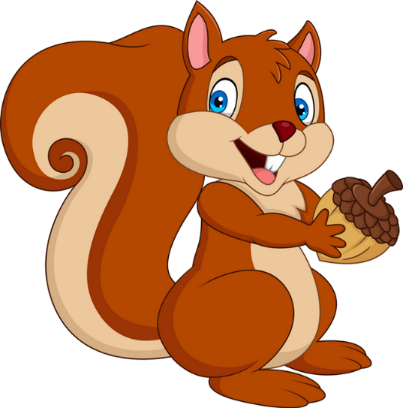 A. IT
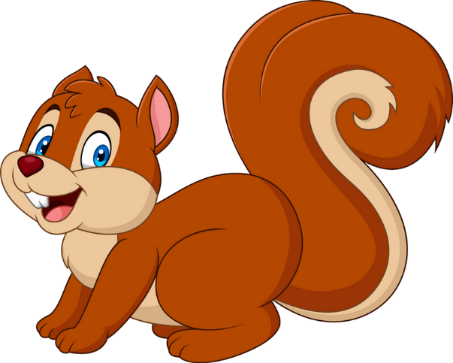 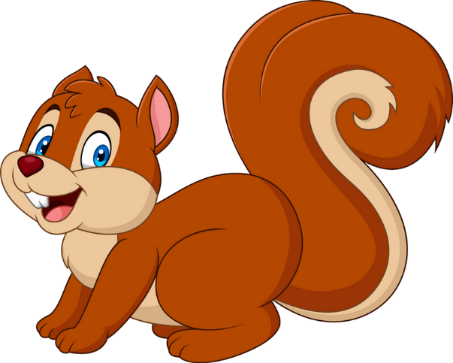 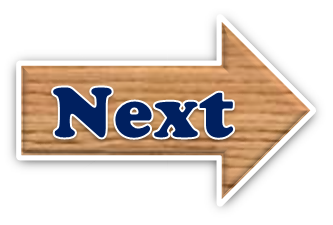 B. maths
Facebook : Bùi Liễu  
Mobile phone: 0968142780
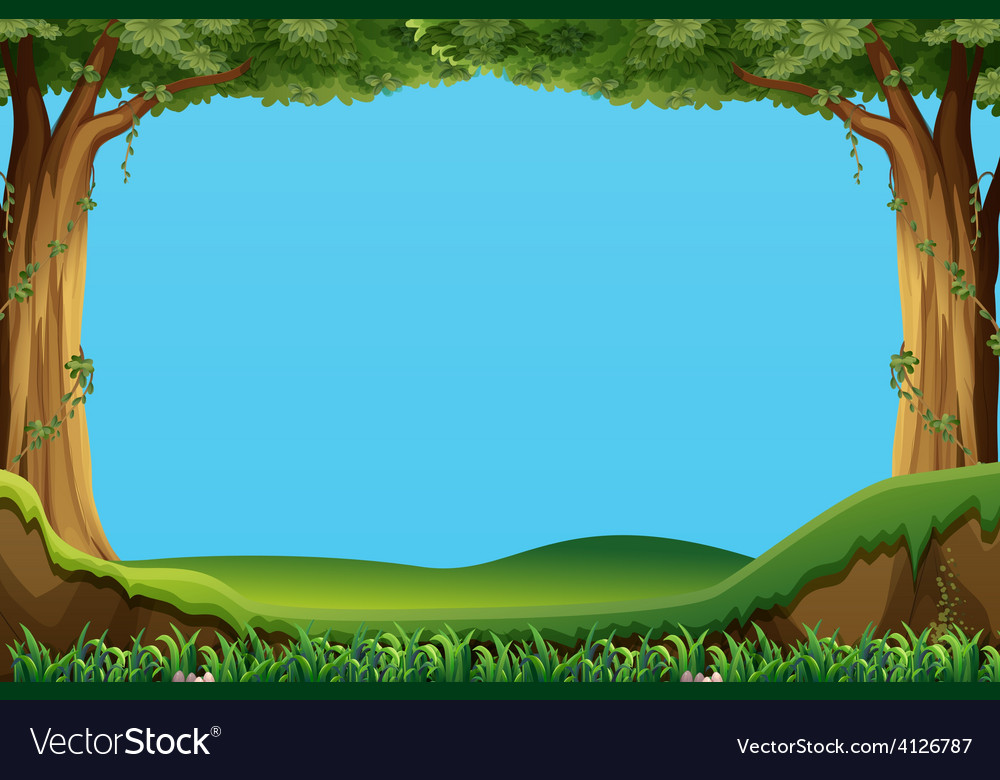 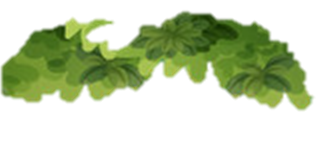 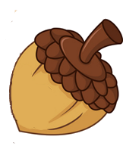 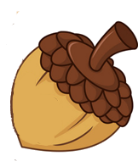 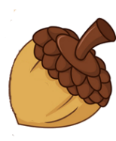 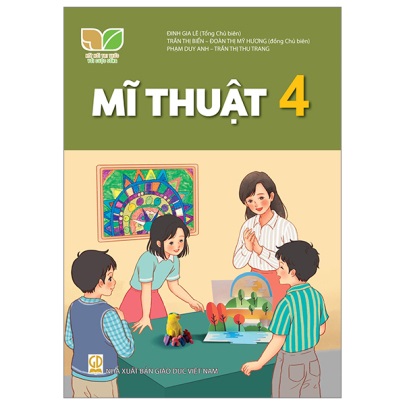 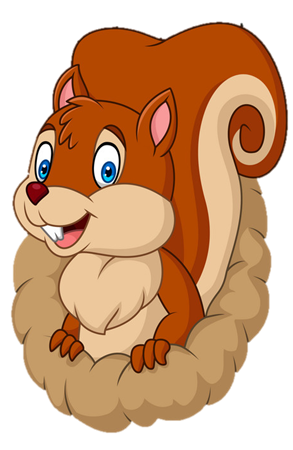 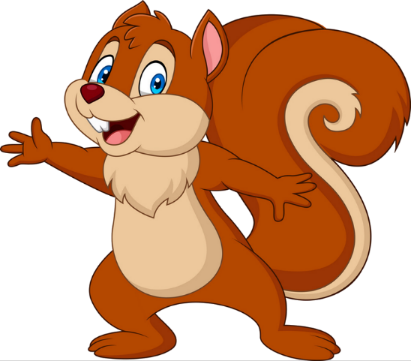 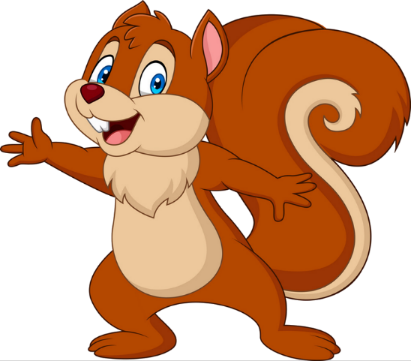 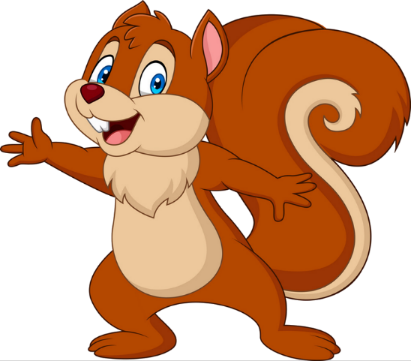 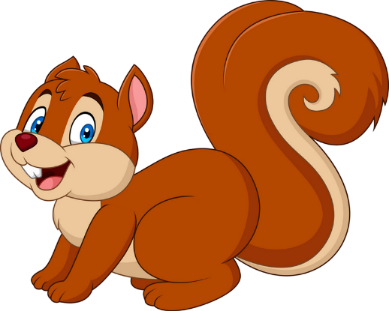 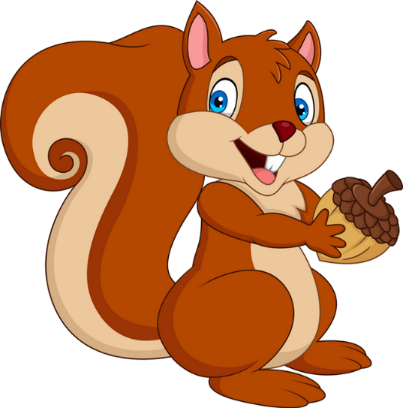 A. art
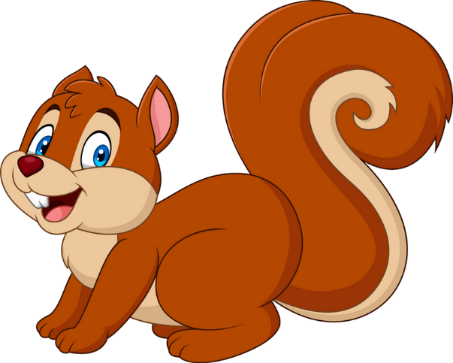 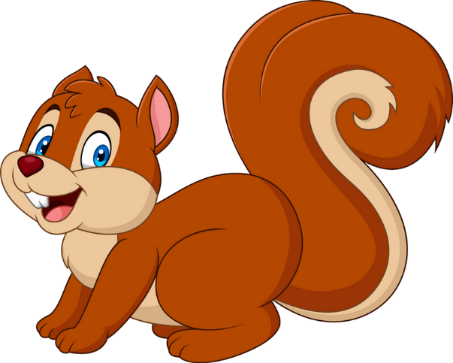 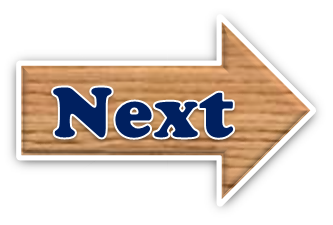 B. PE
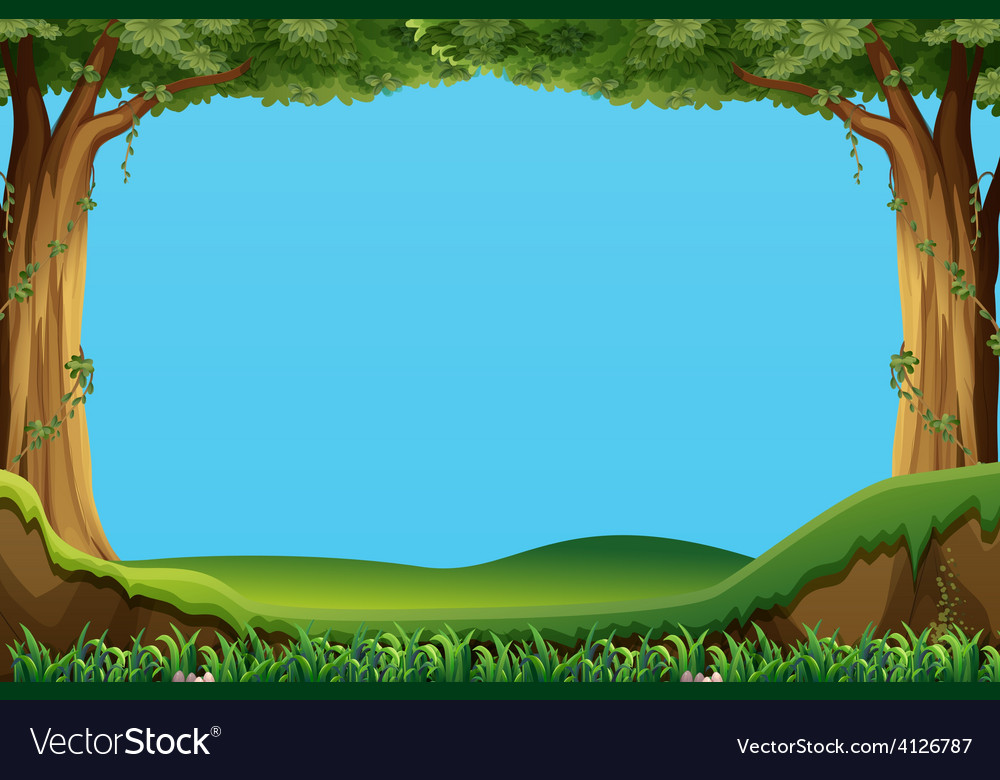 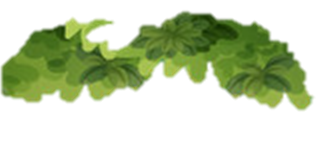 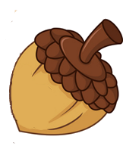 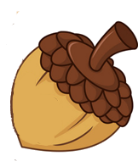 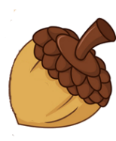 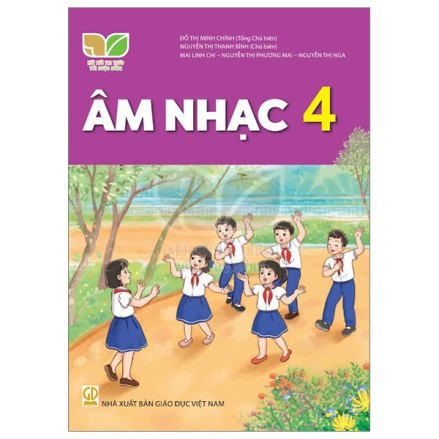 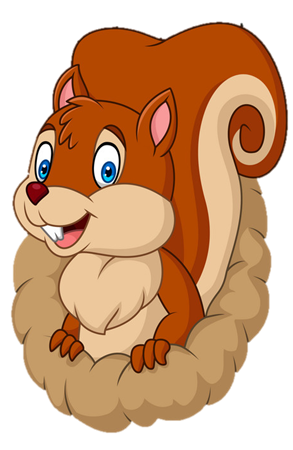 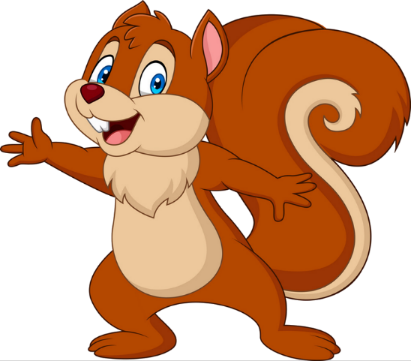 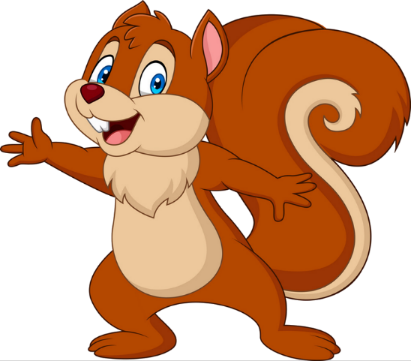 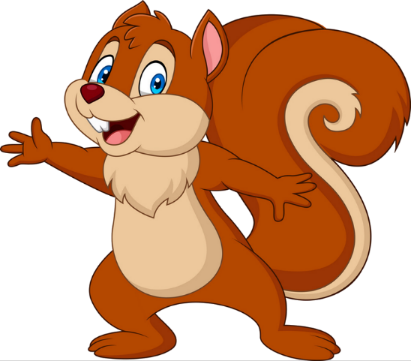 Facebook : Bùi Liễu  
Mobile phone: 0968142780
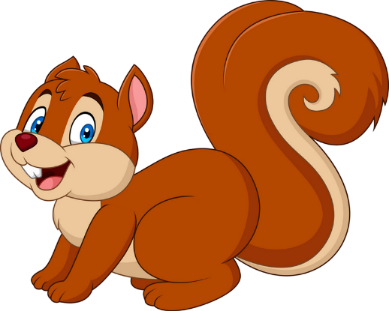 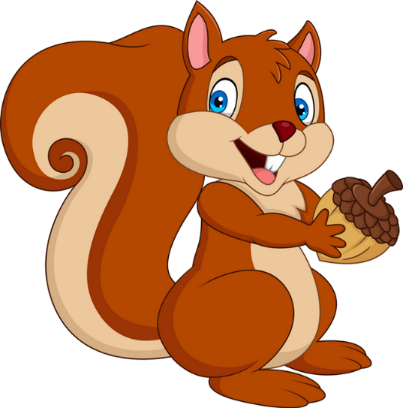 A. art
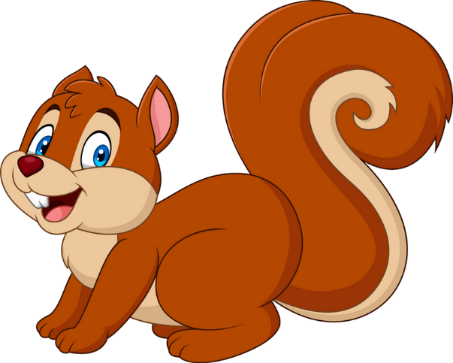 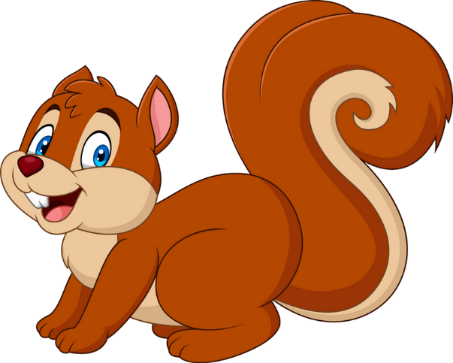 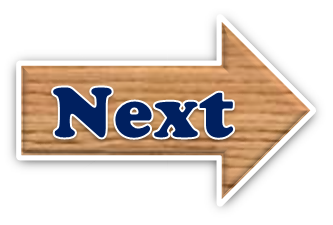 B. music
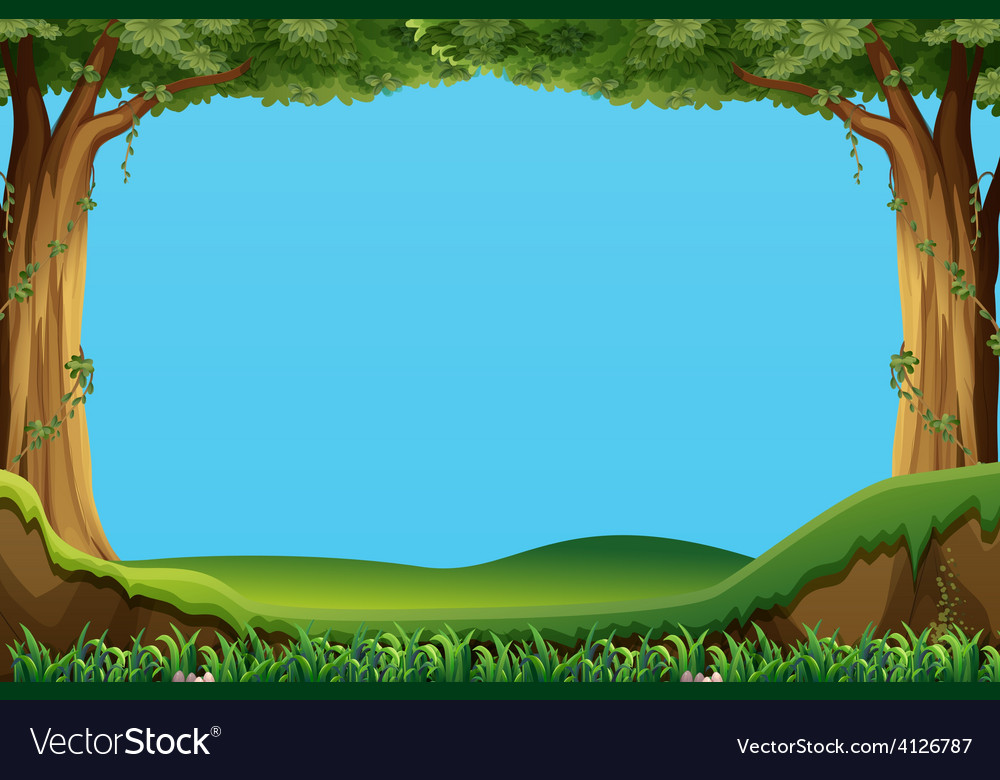 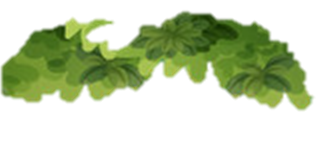 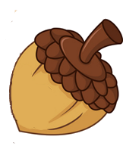 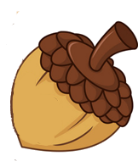 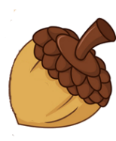 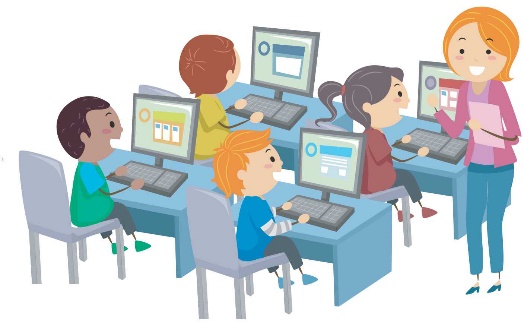 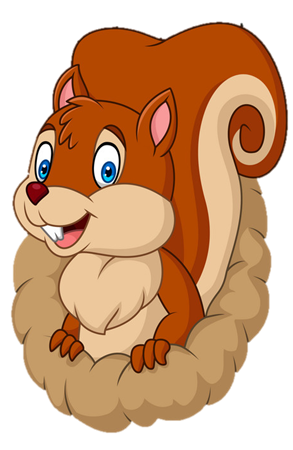 What’s your favourite subject?
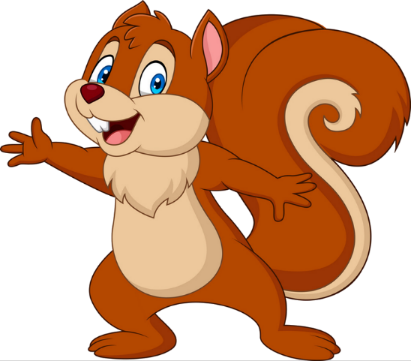 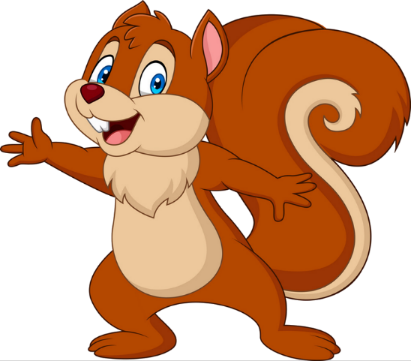 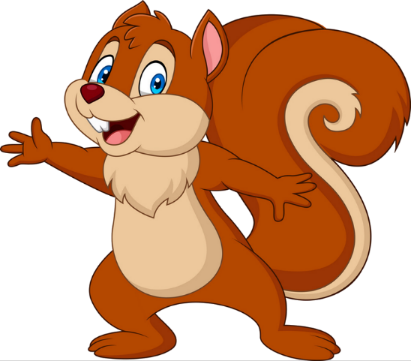 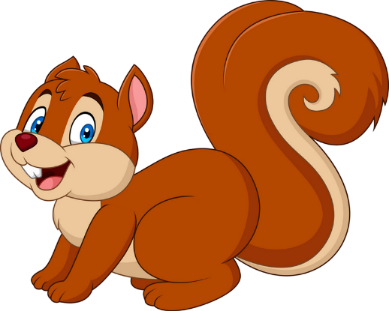 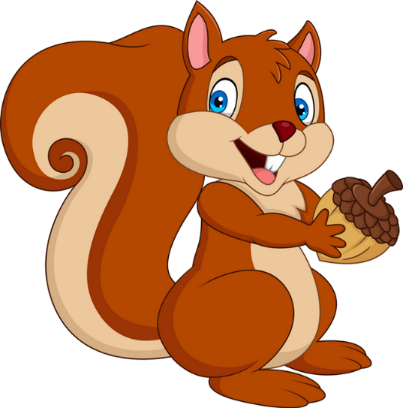 A. It’s IT.
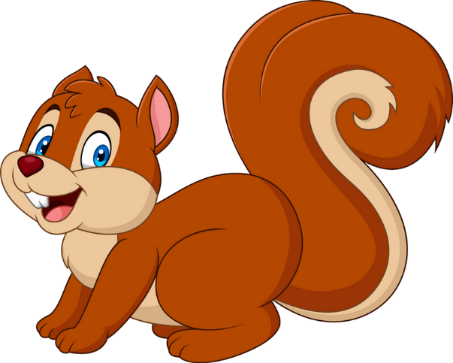 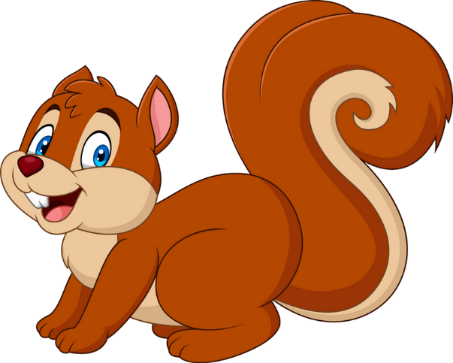 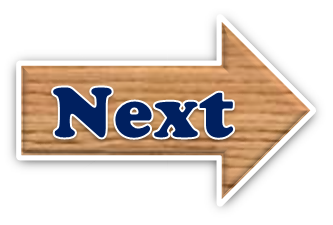 B. It’s maths.
Facebook : Bùi Liễu  
Mobile phone: 0968142780
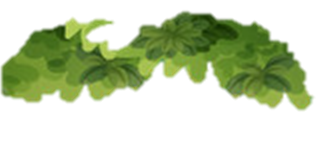 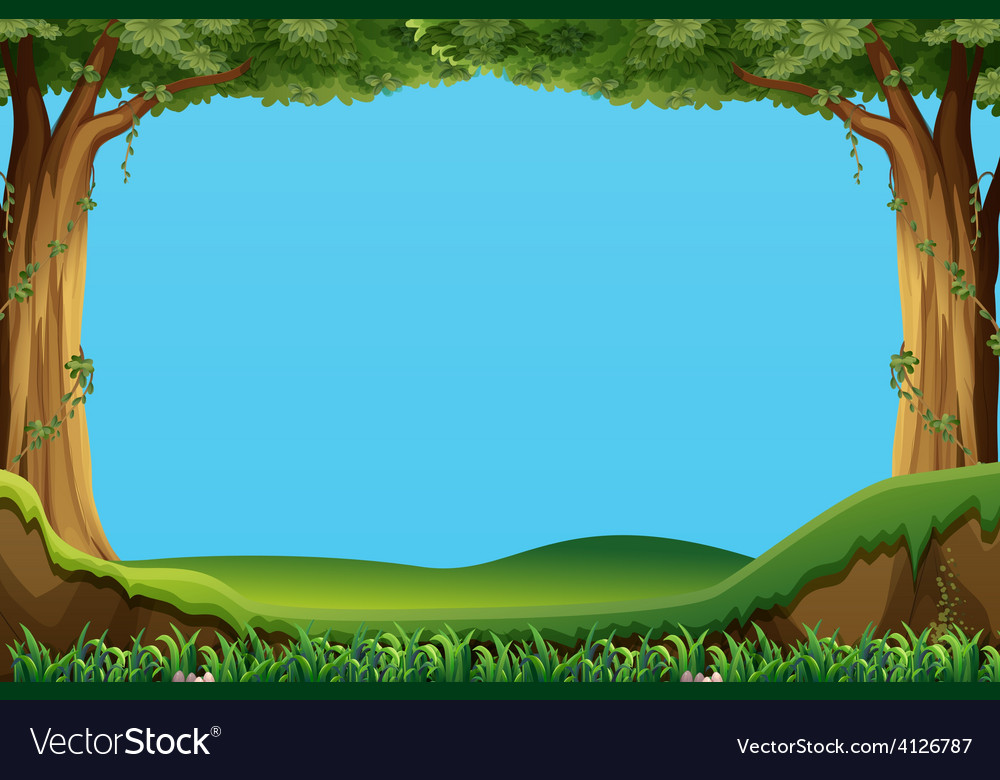 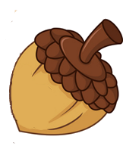 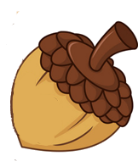 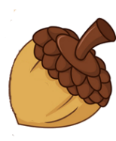 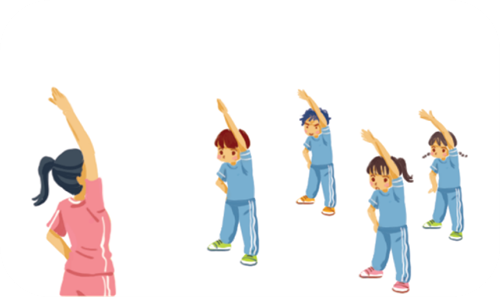 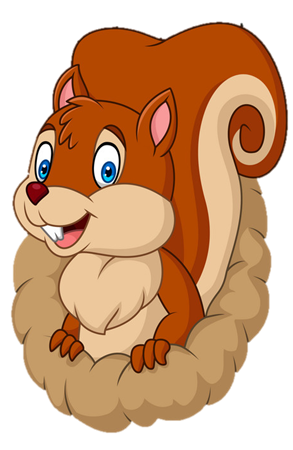 What’s your favourite subject?
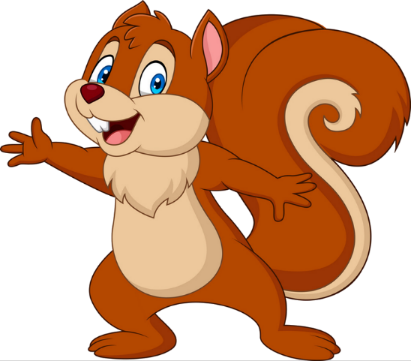 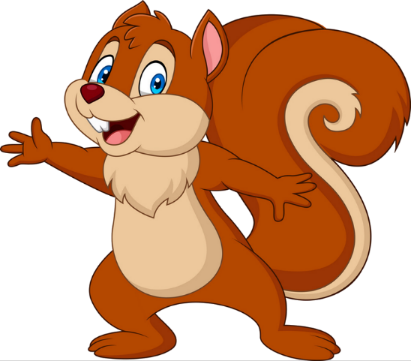 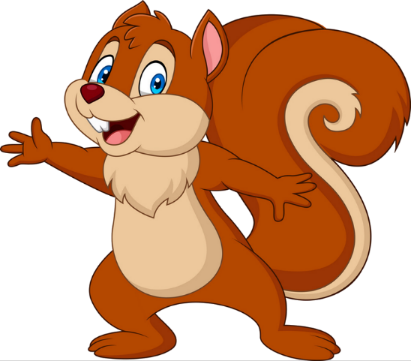 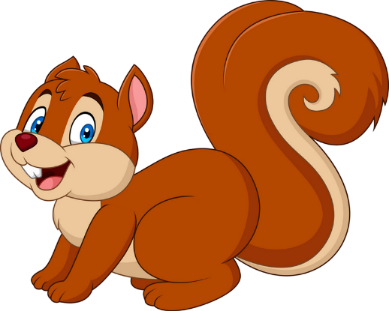 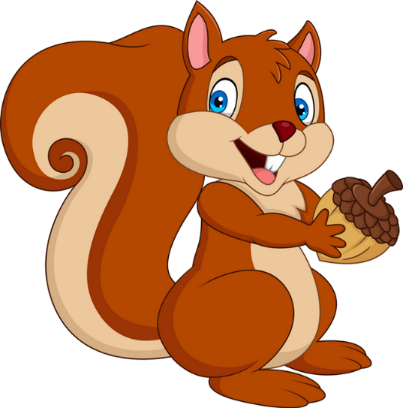 A. It’s music.
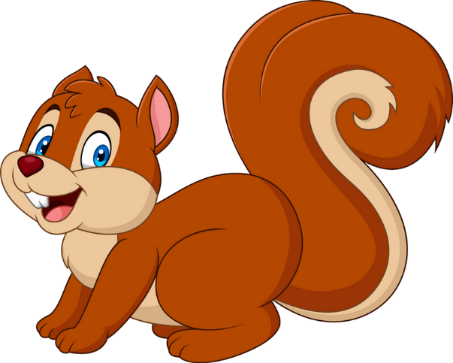 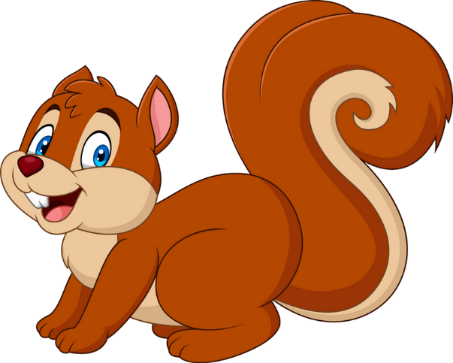 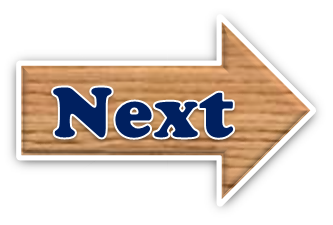 B. It’s PE.
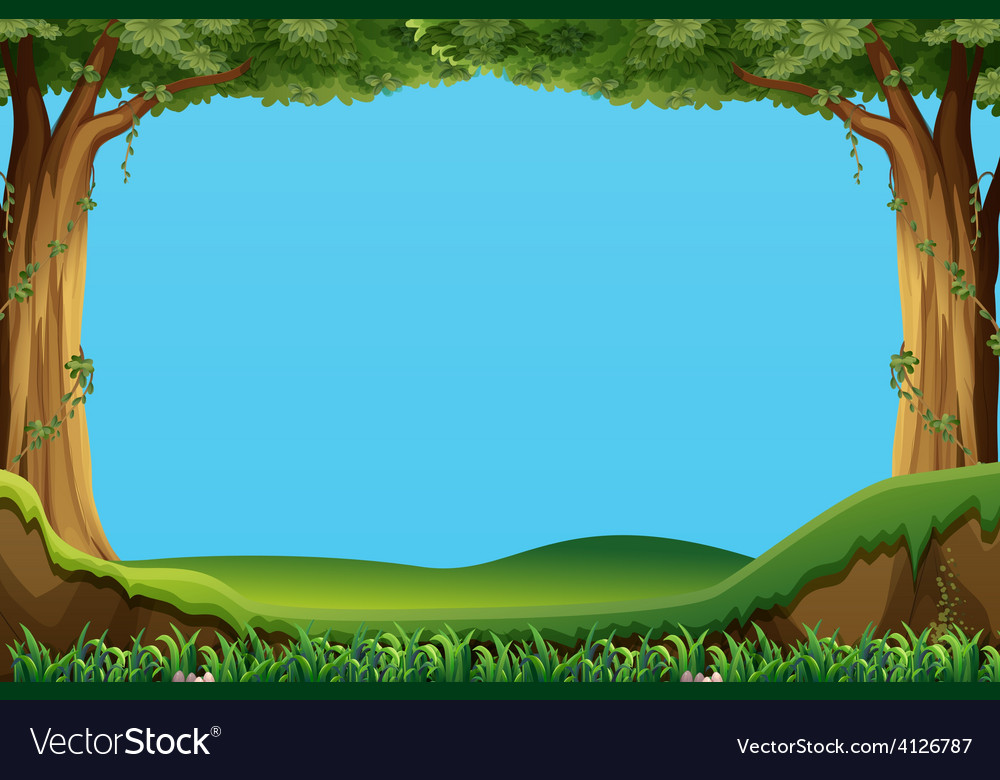 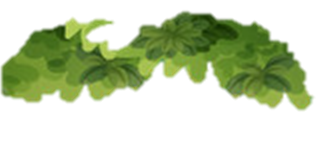 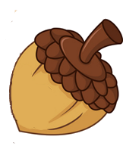 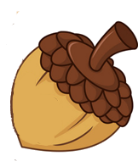 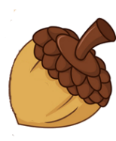 Mary: What’s your favourite _____?
Lucy: It’s maths.
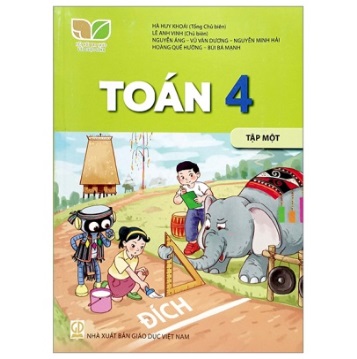 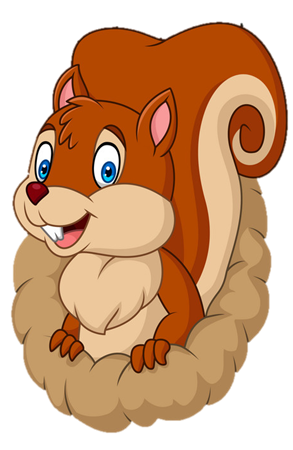 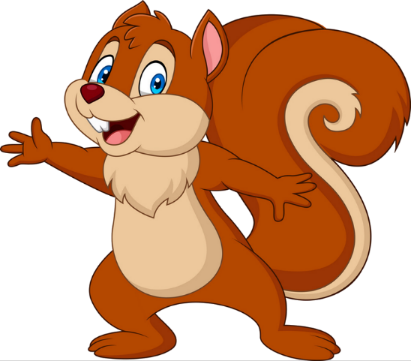 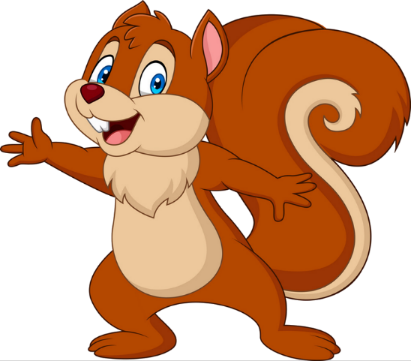 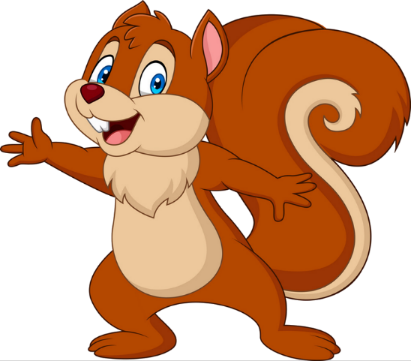 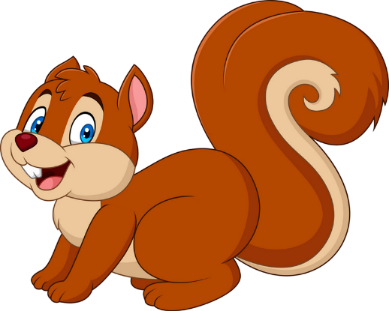 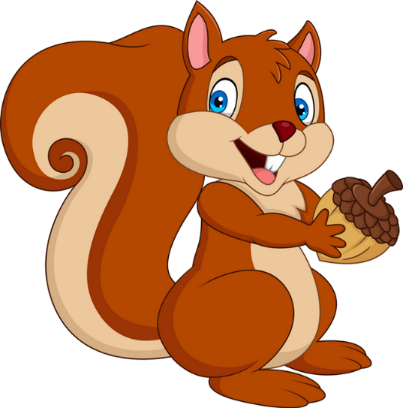 A. subject
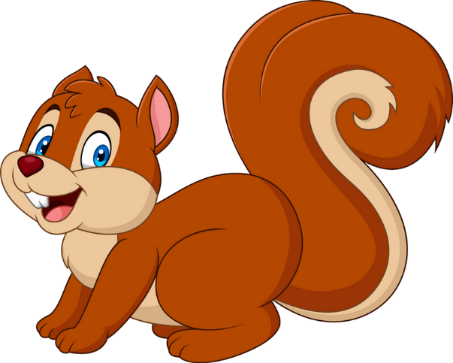 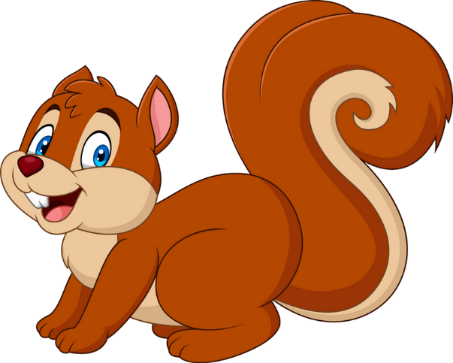 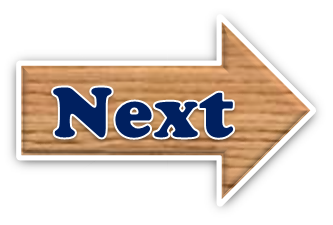 B. subjects
Facebook : Bùi Liễu  
Mobile phone: 0968142780
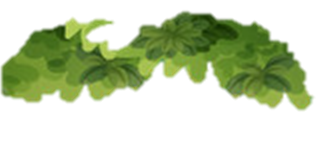 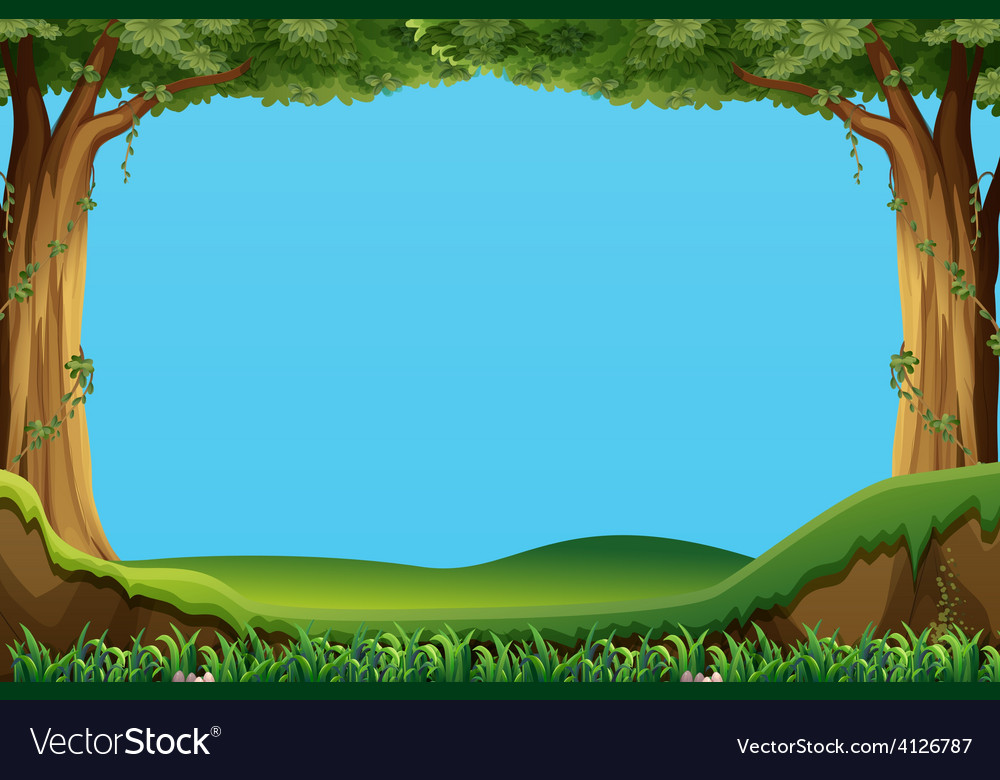 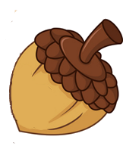 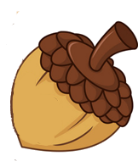 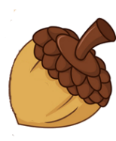 Mary: _____ your favourite subject?
Lucy: It’s PE.
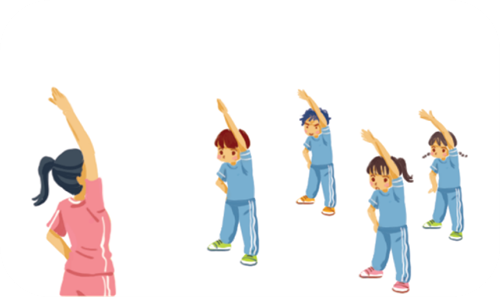 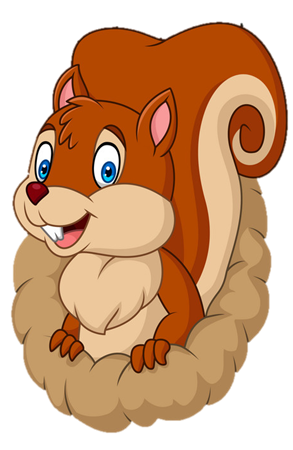 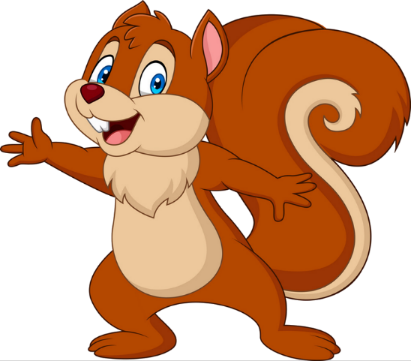 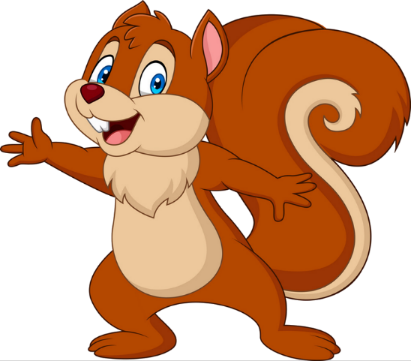 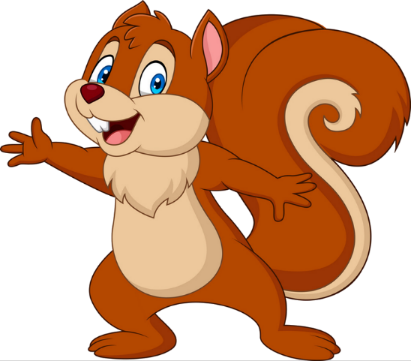 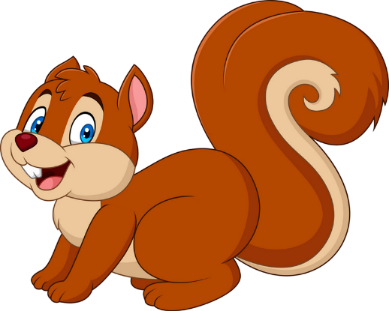 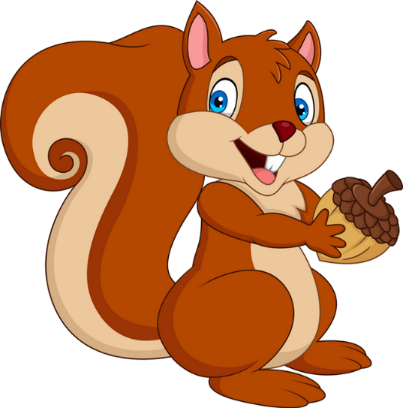 A. When’s
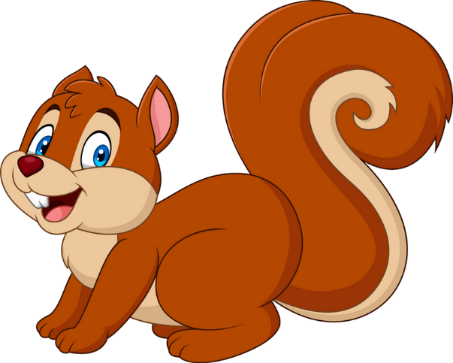 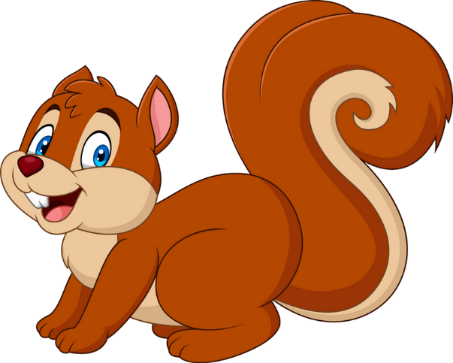 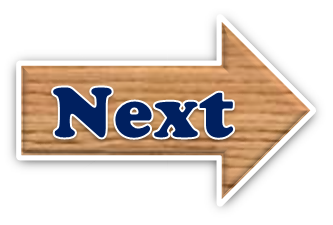 B. What’s
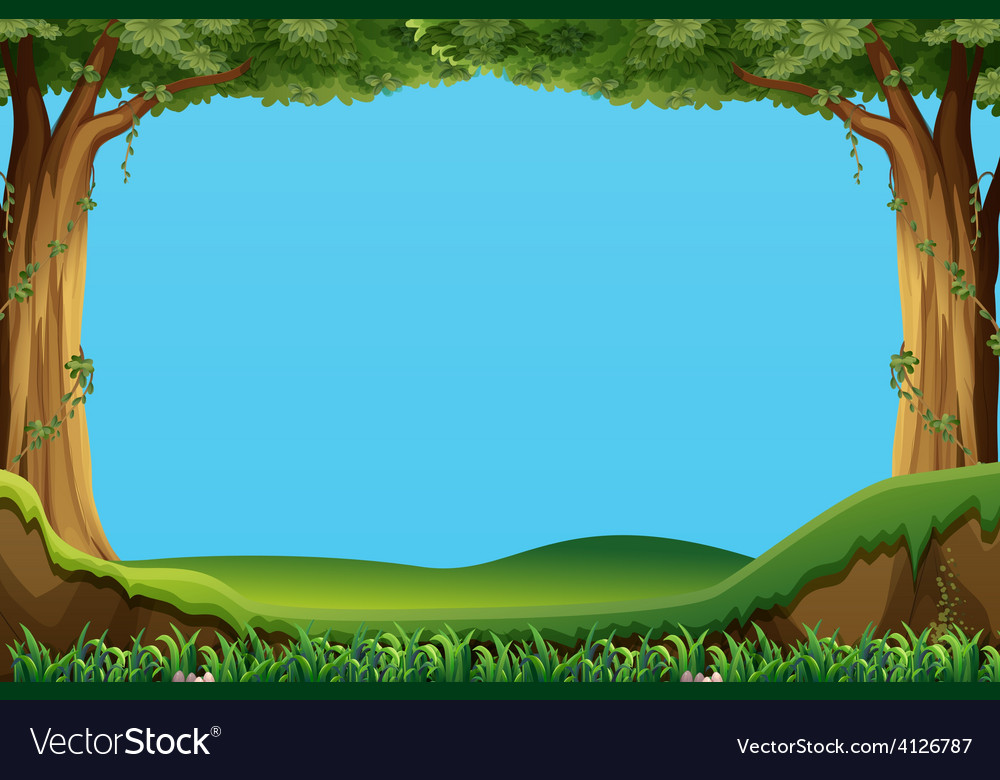 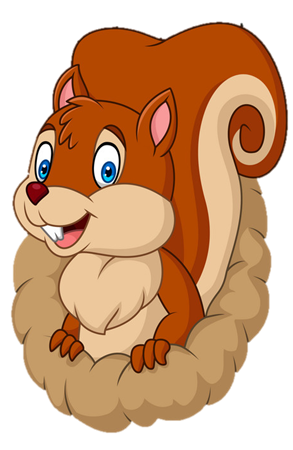 Good job!
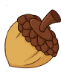 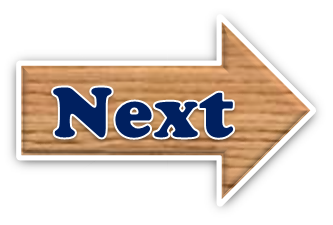 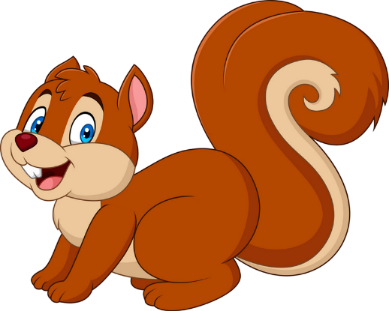 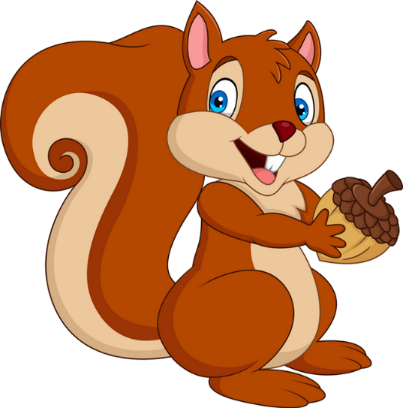 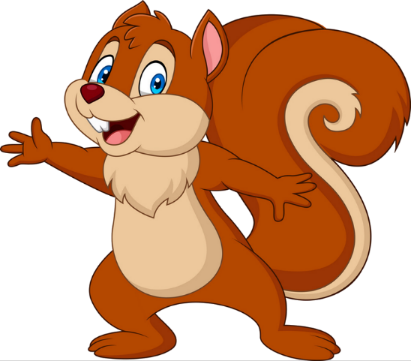 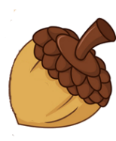 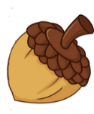 Contents
04
02
01
05
03
06
Listen, point and say.
Look, listen and repeat.
Look, complete and read.
Let’s play.
Let’s talk.
Listen and number.
1. Look, listen and repeat.
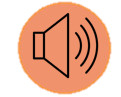 Why do you like English?
What’s your favourite subject, Nam?
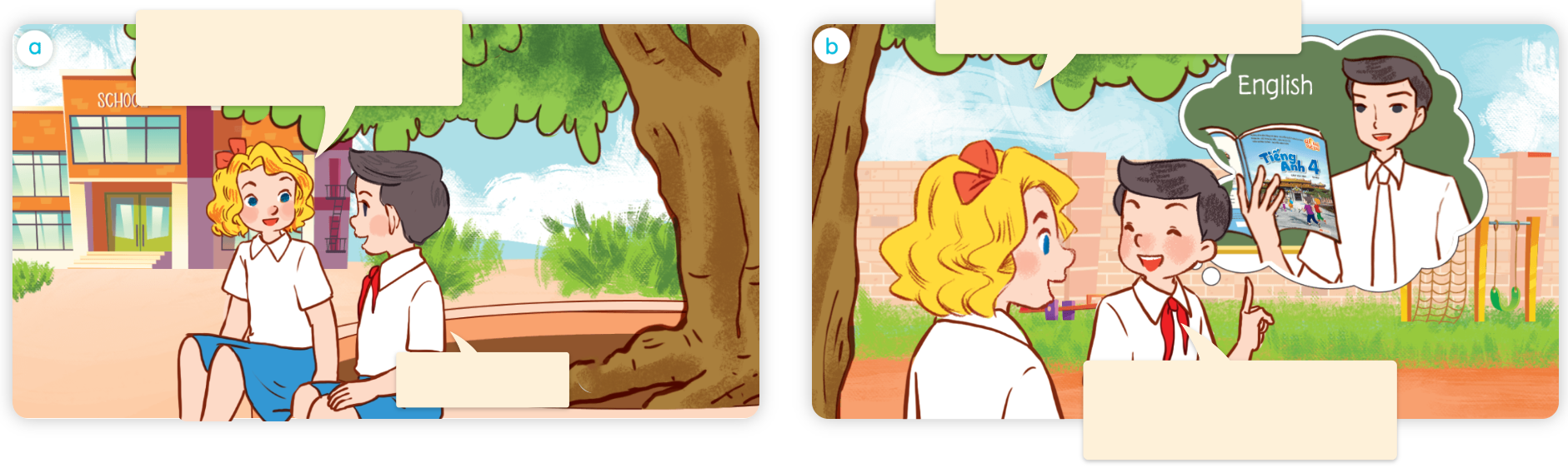 b
a
It’s English.
Because I want to be an English teacher.
Where are they?
What are they talking about?
Who are they?
Vocabulary
Vocabulary
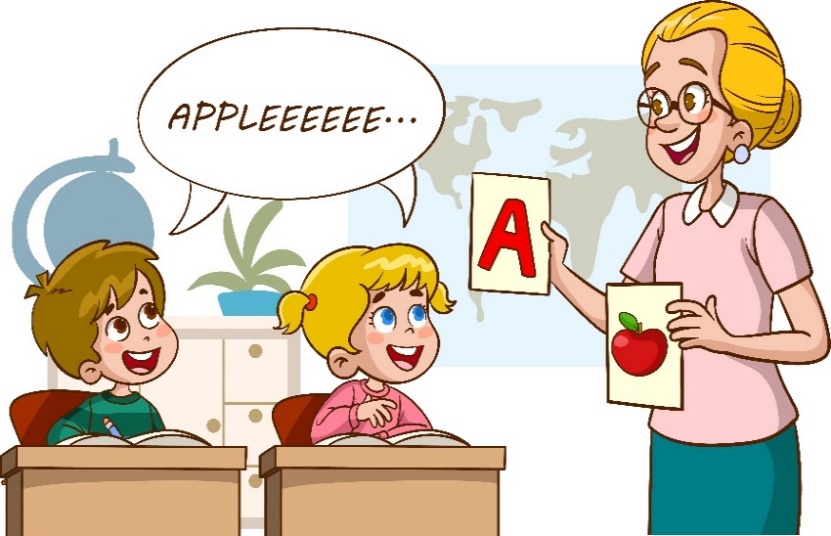 English teacher
/ˈɪŋɡlɪʃ ˈtiːtʃə/
giáo viên Tiếng Anh
Vocabulary
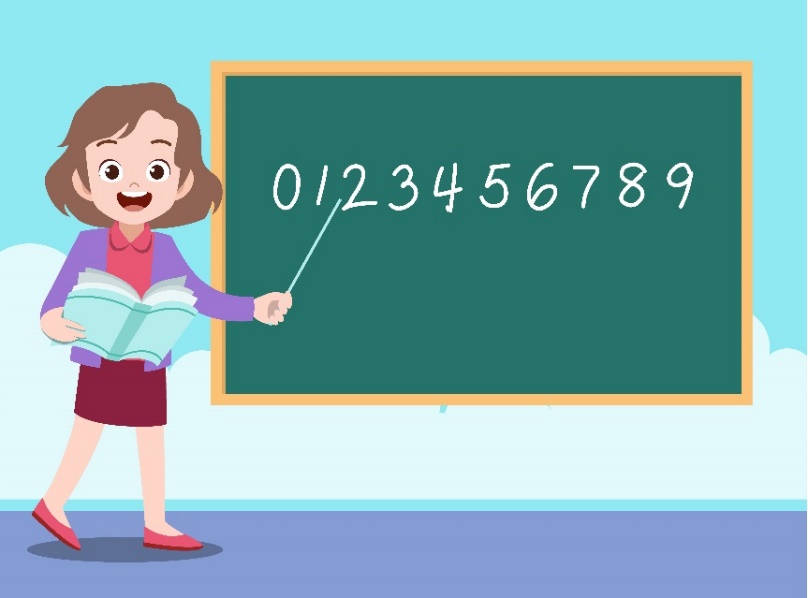 maths teacher
/mæθsˈtiːtʃə/
giáo viên môn Toán
Vocabulary
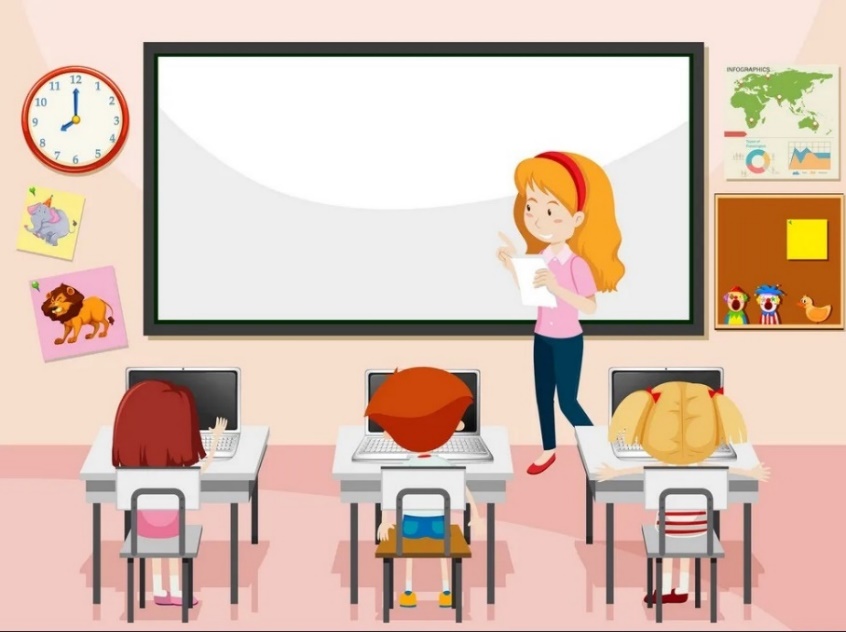 IT teacher
/aɪ ˈtiːˈtiːtʃə/
giáo viên môn Tin học
Vocabulary
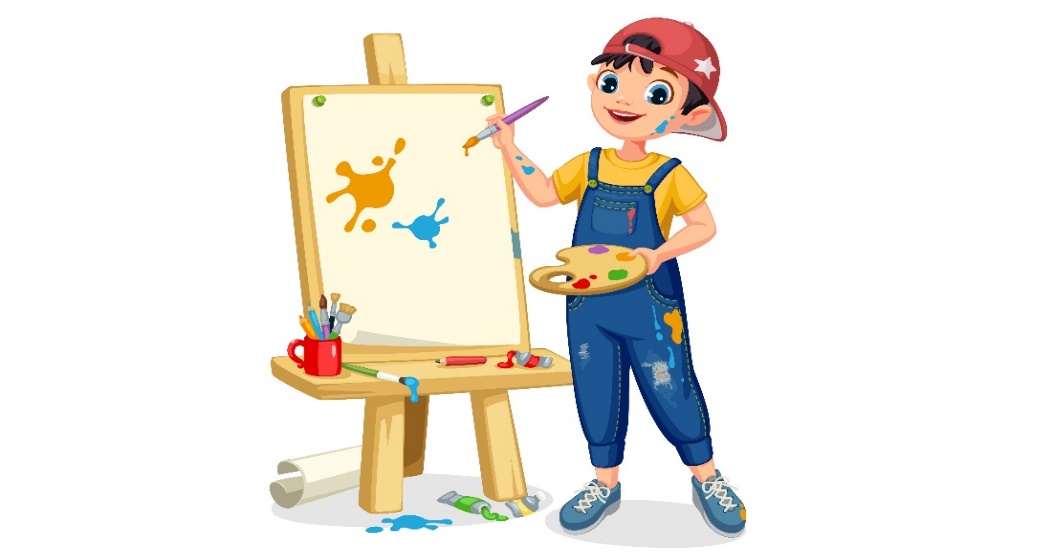 painter
/ˈpeɪn.tər/
họa sĩ
Vocabulary
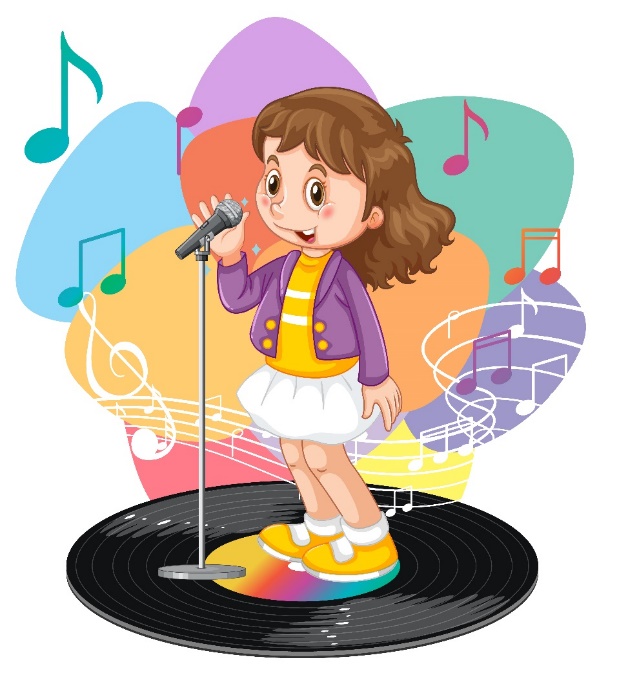 singer
/ˈsɪŋ.ər/
ca sĩ
Vocabulary
why
because
/waɪ/
/bɪˈkɒz/
tại sao
bởi vì
Review
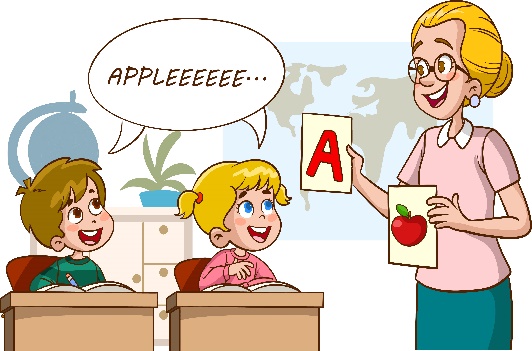 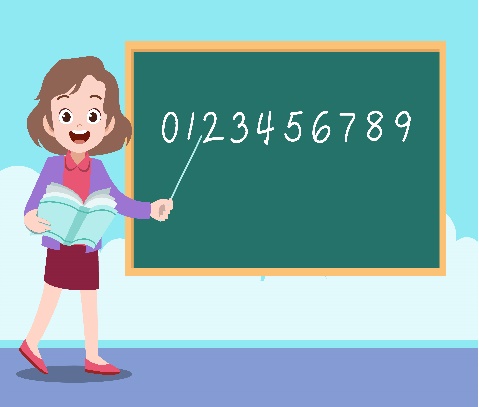 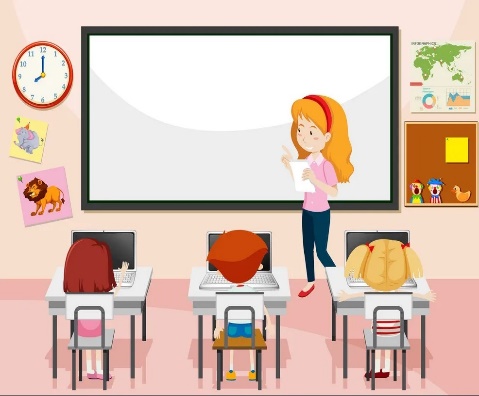 maths teacher
English teacher
IT teacher
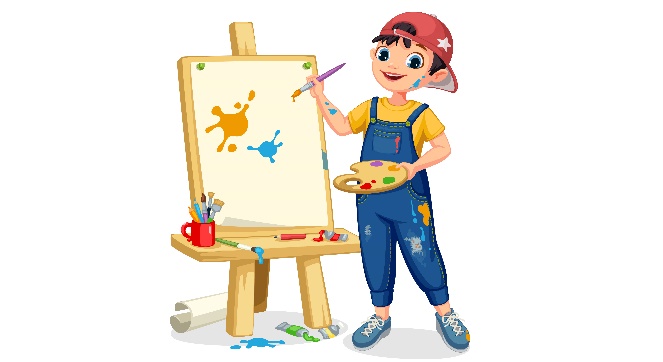 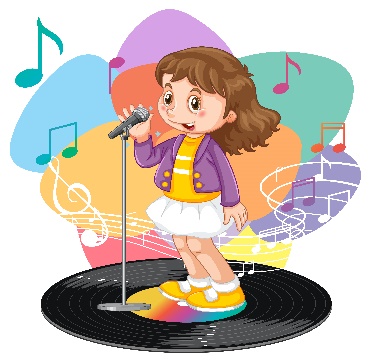 painter
singer
why
because
1. Vocabulary:
giáo viên Tiếng Anh
- English teacher
giáo viên Toán
- maths teacher
giáo viên Tin học
- IT teacher
họa sĩ
- painter
ca sĩ
- singer
tại sao
- why
bởi vì
- because
Match
Giáo viên Tiếng Anh
Giáo viên Tin học
tại sao
ca sĩ
bởi vì
họa sĩ
giáo viên toán
maths teacher
English teacher
IT teacher
painter
why
singer
because
Click on the clouds to show the answers.
Structures
2. Structure:
Hỏi “ lí do bạn thích môn học ”:
Why do you like English?
Because I want to be an English teacher.
Tại sao bạn lại thích môn tiếng Anh ?
Bởi vì tôi muốn trở thành giáo viên tiếng Anh.
Structures
Hỏi “ lí do bạn thích môn học ”:
Why do you like ________________?
Because I want to be ________________.
(Tại sao bạn lại thích ______ ?)
(Bởi vì tôi muốn trở thành __________)
Unit 8 lesson 2
Why do you like ___________?
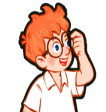 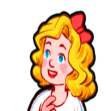 Because I want to be ________.
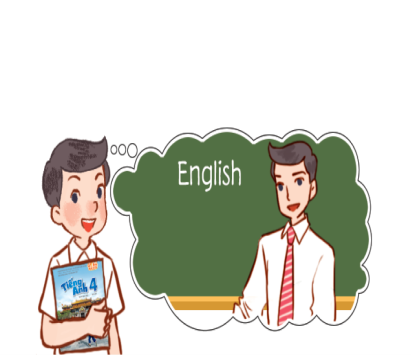 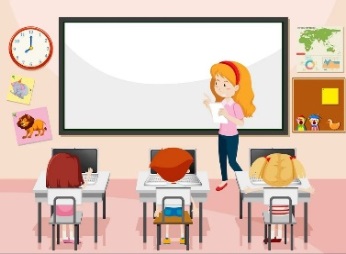 Facebook: Bùi Liễu  
0968142780
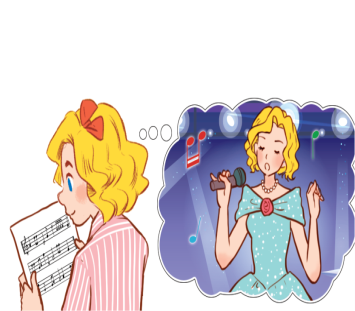 IT /
an IT teacher
English / an
English teacher
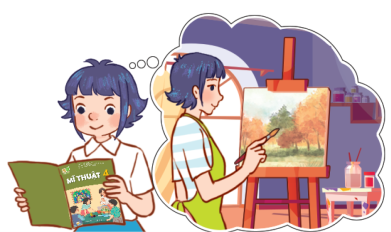 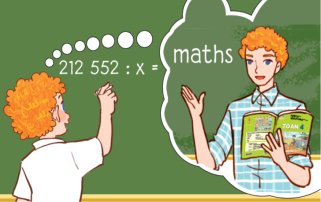 Maths / 
a maths teacher
art / 
a painter
music /
 a singer
2. Listen, point and say.
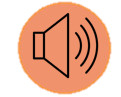 a
b
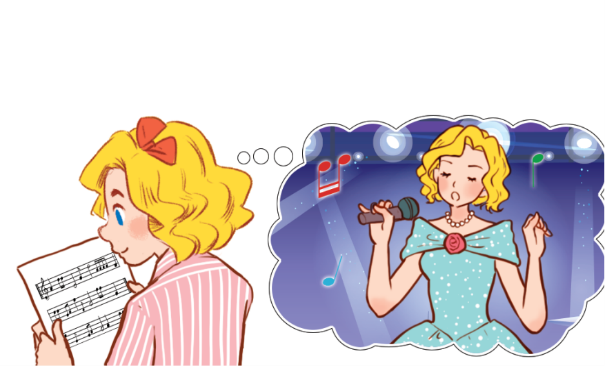 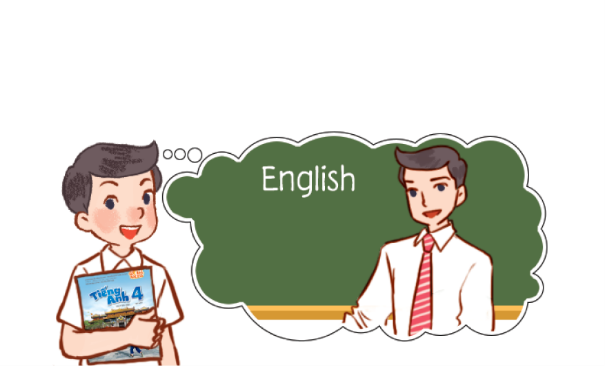 Chính chủ Facebook: Bùi Liễu  
0968142780
Why do you like_____?
English / an English teacher
music / a singer
Because I want to be______.
d
c
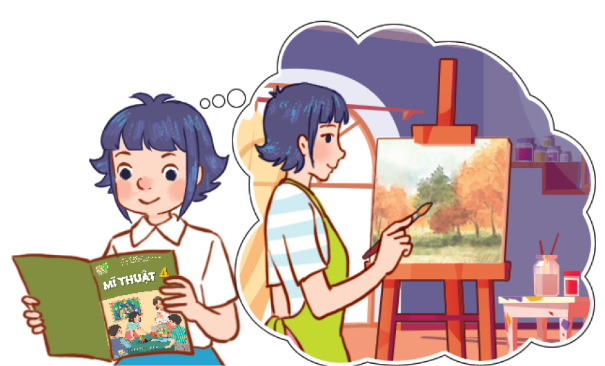 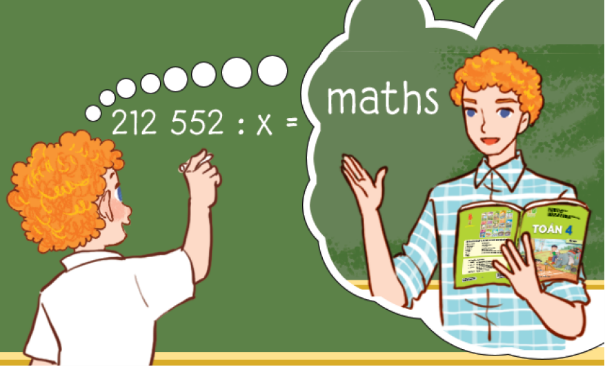 maths / a maths teacher
art / a painter
2. Listen, point and say.
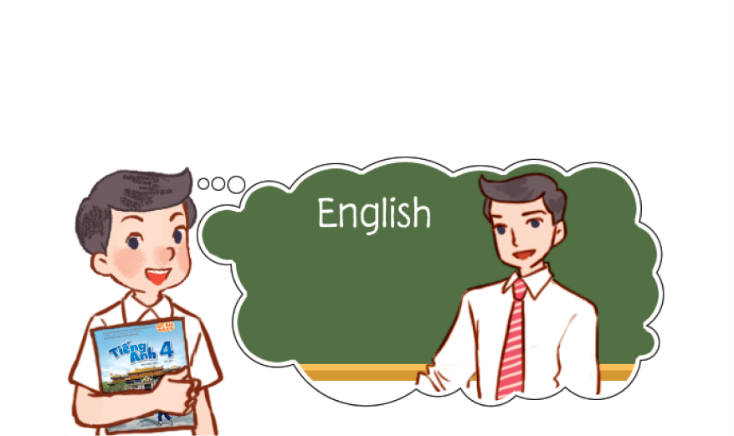 English / an English teacher
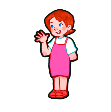 Why do you like English?
Because I want to be an English teacher.
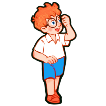 2. Listen, point and say.
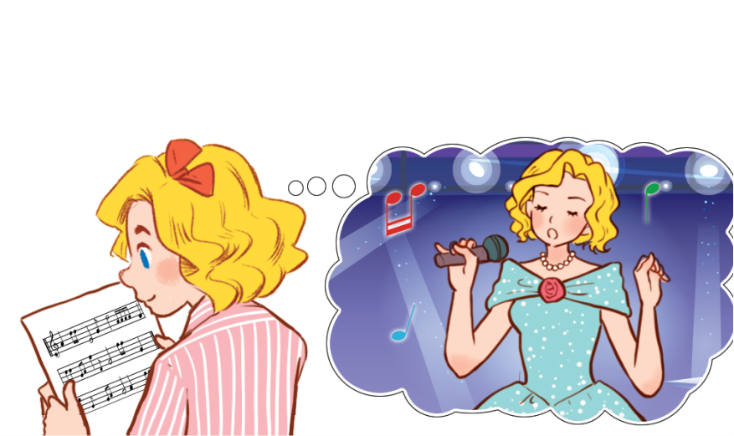 music / a singer
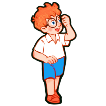 Why do you like music?
Because I want to be a singer.
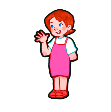 2. Listen, point and say.
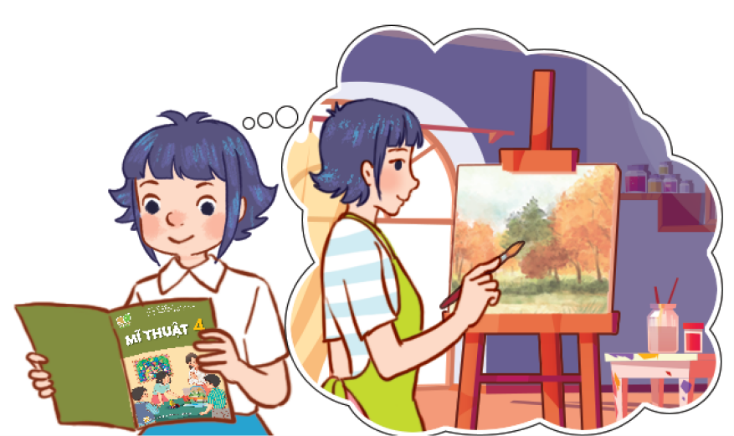 art / a painter
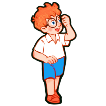 Why do you like art?
Because I want to be a painter.
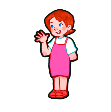 2. Listen, point and say.
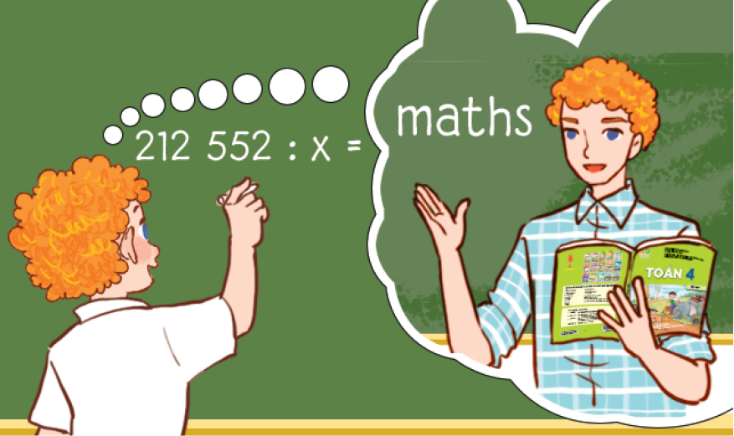 maths / a maths teacher
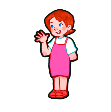 Why do you like maths?
Because I want to be a maths teacher.
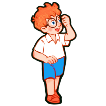 3. Let’s talk.
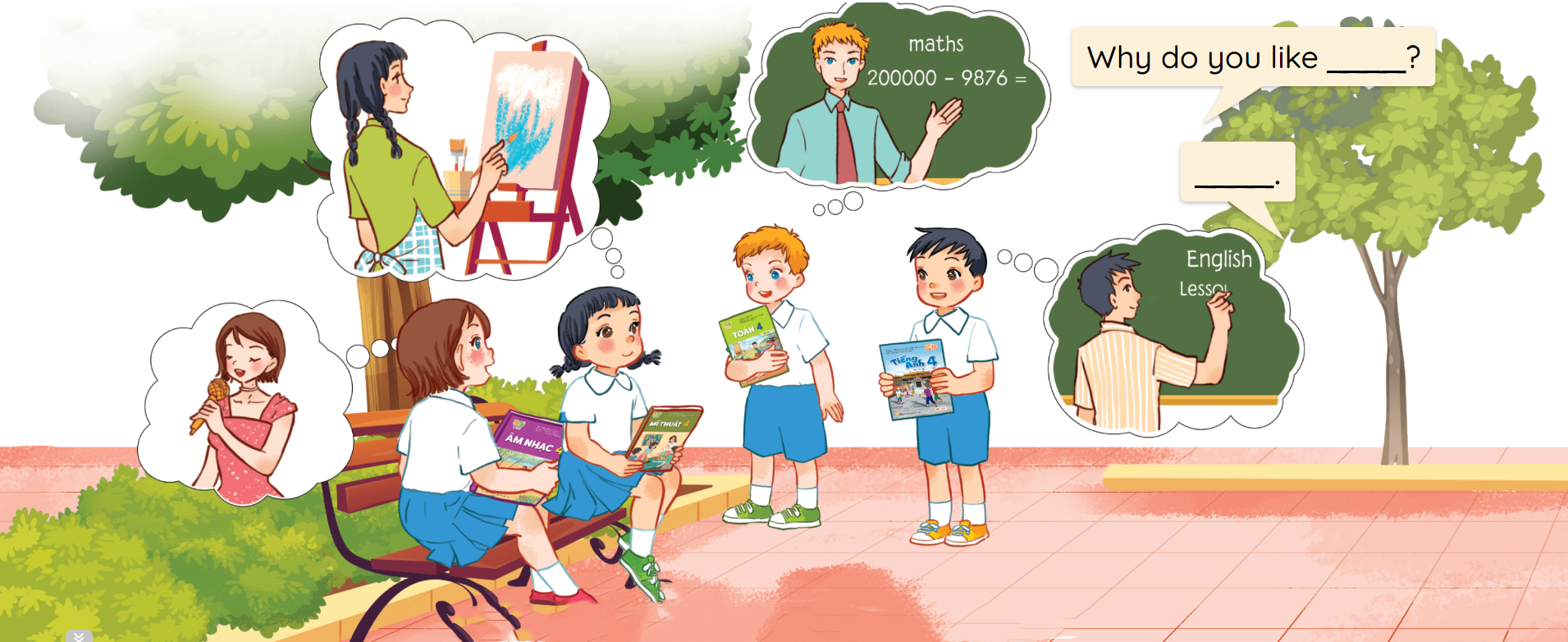 4. Listen and number.
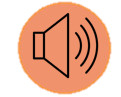 d
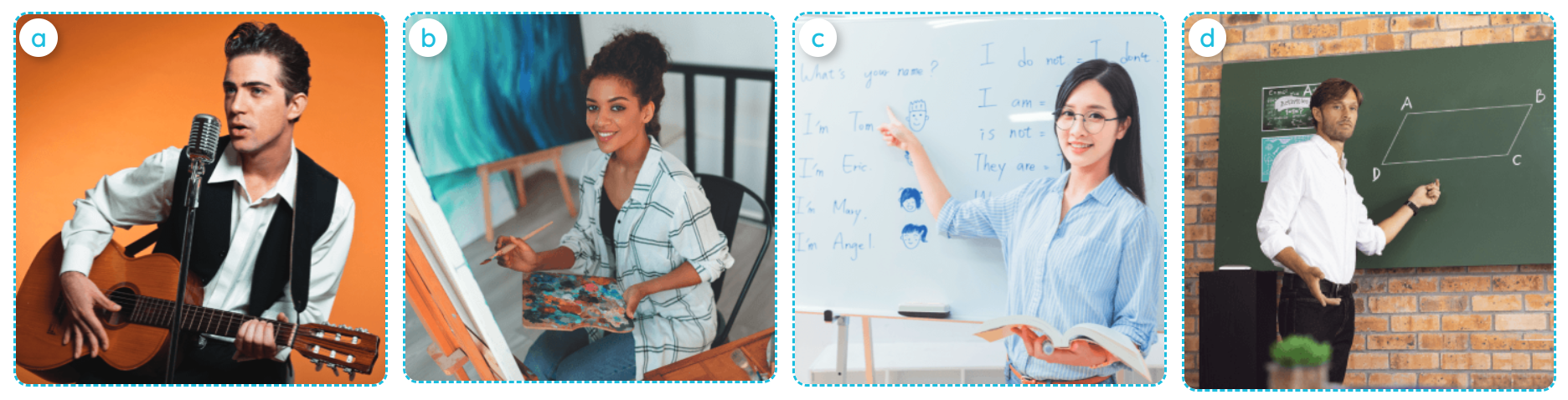 a
b
c
1
3
4
2
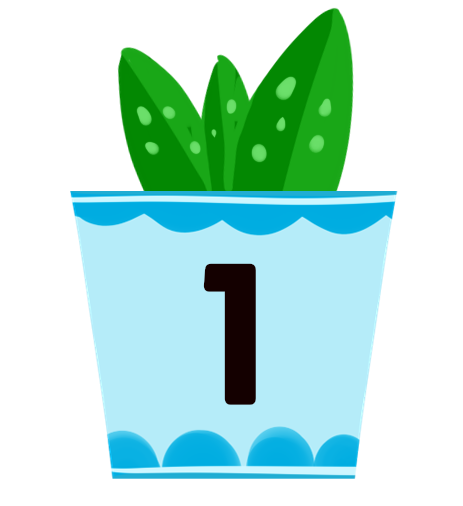 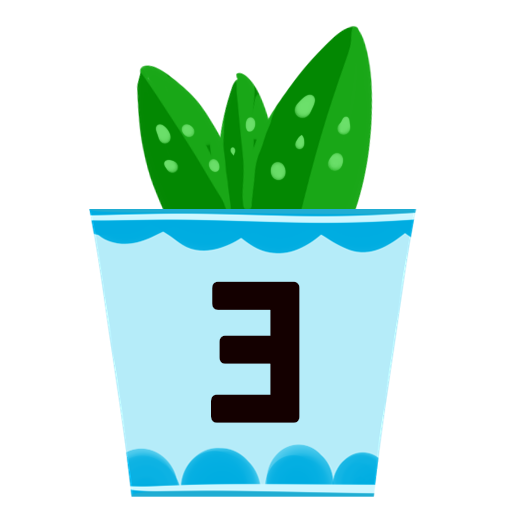 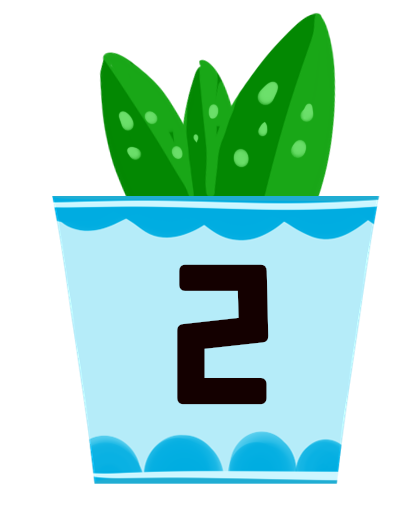 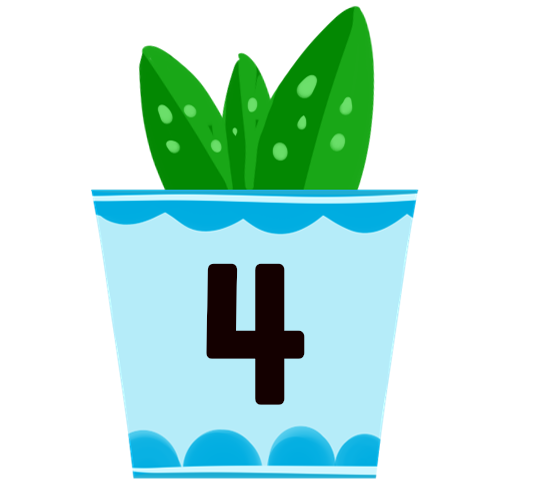 5. Look, complete and read.
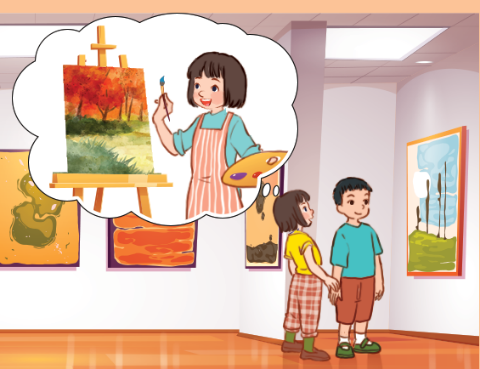 A: I like IT. It’s my favourite _______.
B: Why do you like it?
A: _______ I want to be an IT teacher.
    How about you ?
B: My favourite subject is ________. I want to be a singer.
1.
A: What’s your favourite subject?
B: It’s art. I like it.
A: _______ do you like art?
B: Because  I want to be a ______.
2.
Why
painter
subject
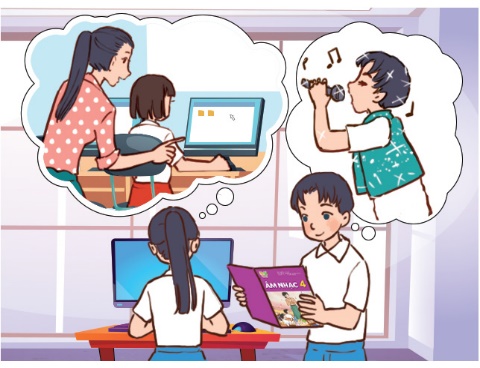 Because
music
6. Let’s play.
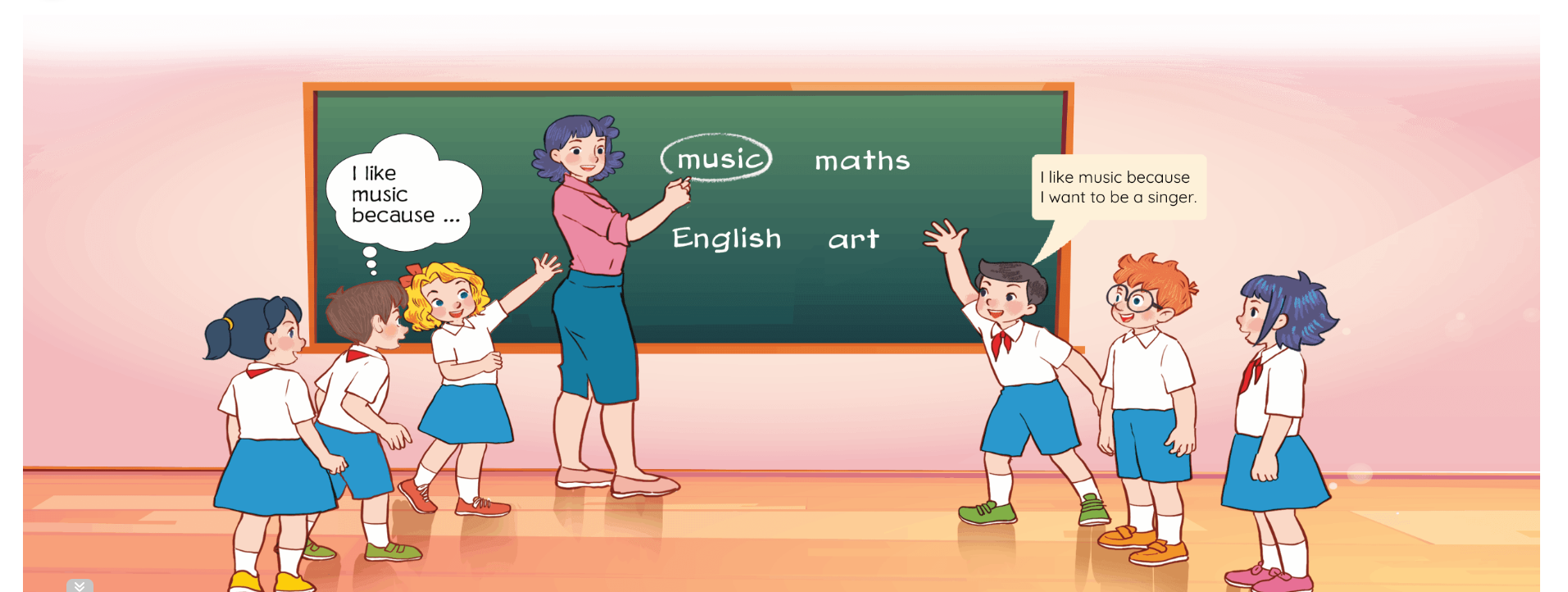 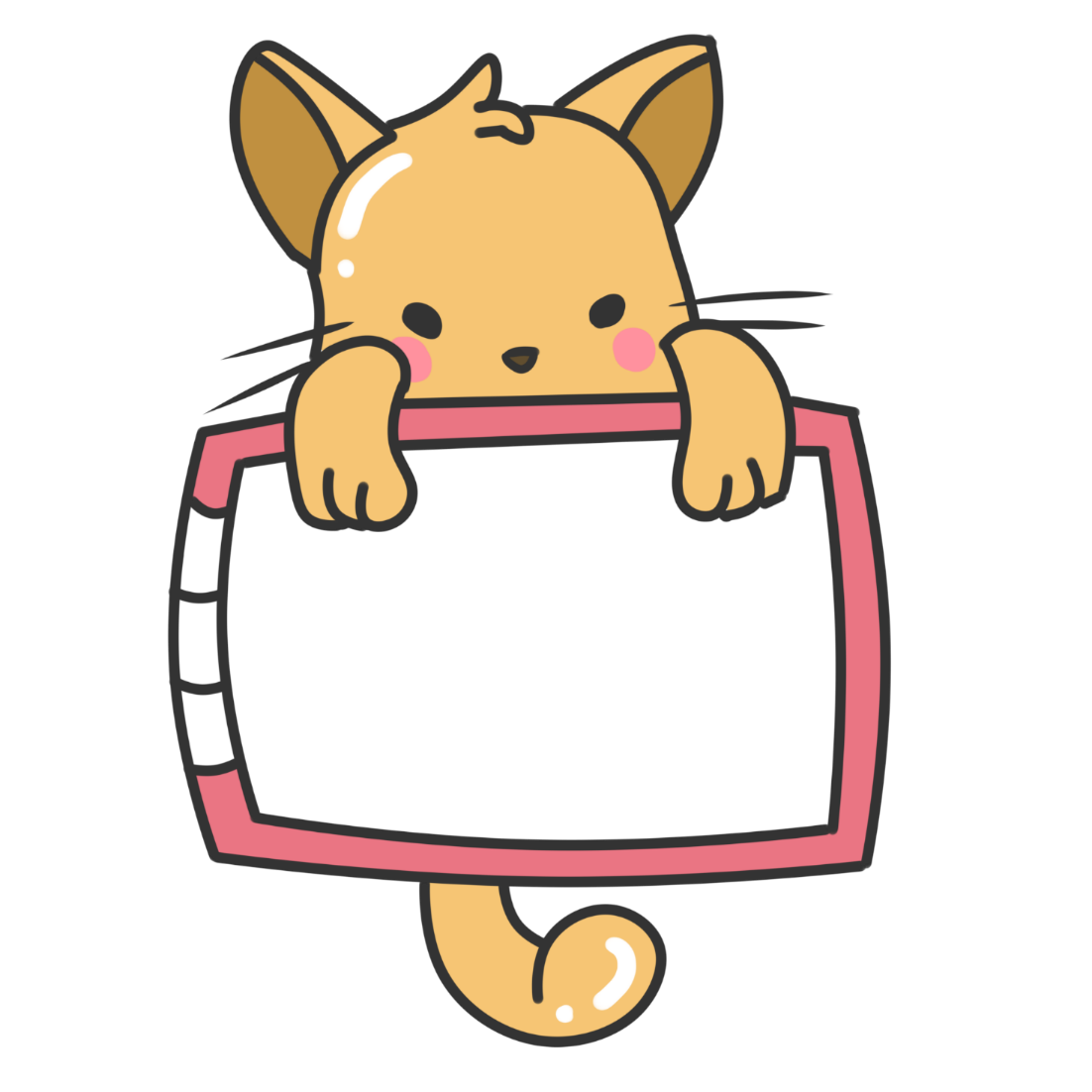 Facebook : Bùi Liễu  
0968142780
Let’s play!
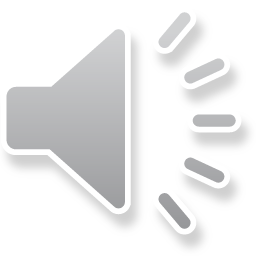 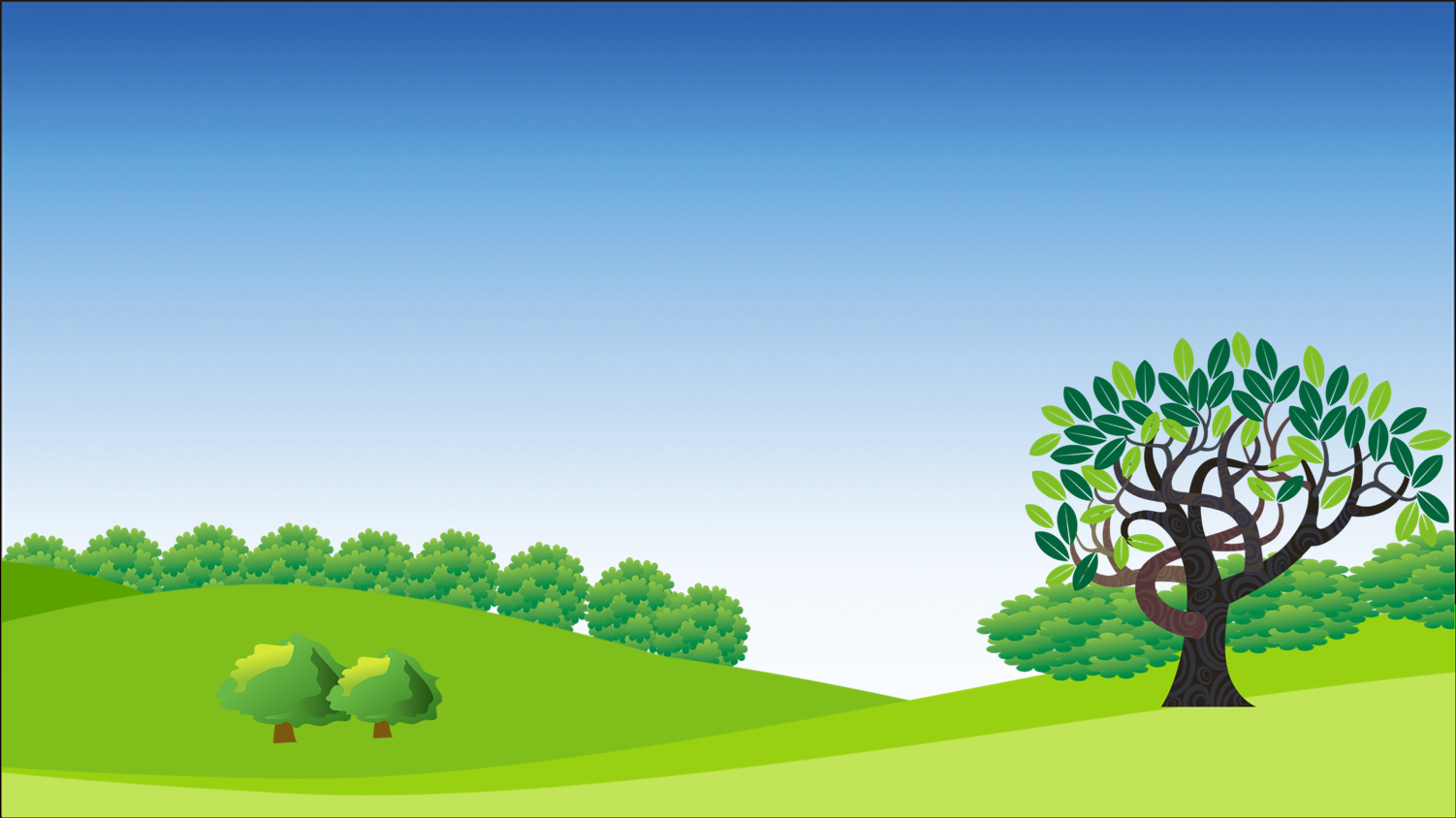 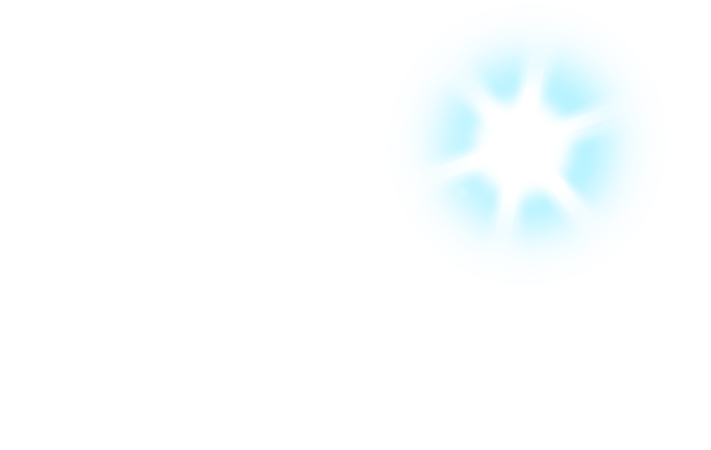 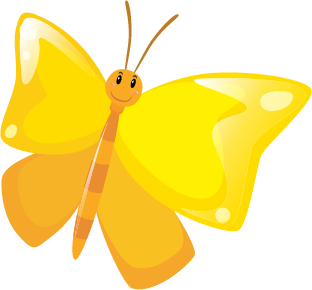 Luật chơi:
Các đội lần lượt chọn các số từ 1-10.
Trả lời đúng được cộng, trả lời sai bị trừ số điểm đã mở.
Ngôi sao xanh được +200 điểm khi trả lời đúng, trả lời sai không bị trừ điểm 
Ngôi sao đen bị -200 điểm khi trả lời sai, trả lời đúng không bị trừ điểm.
Facebook : Bùi Liễu  
0968142780
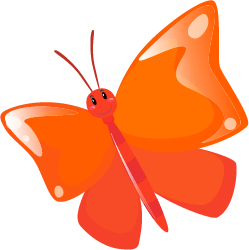 Lucky number
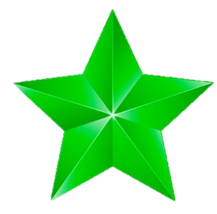 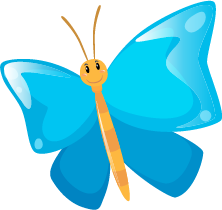 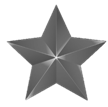 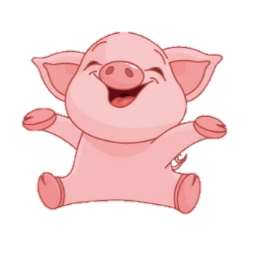 PLAY
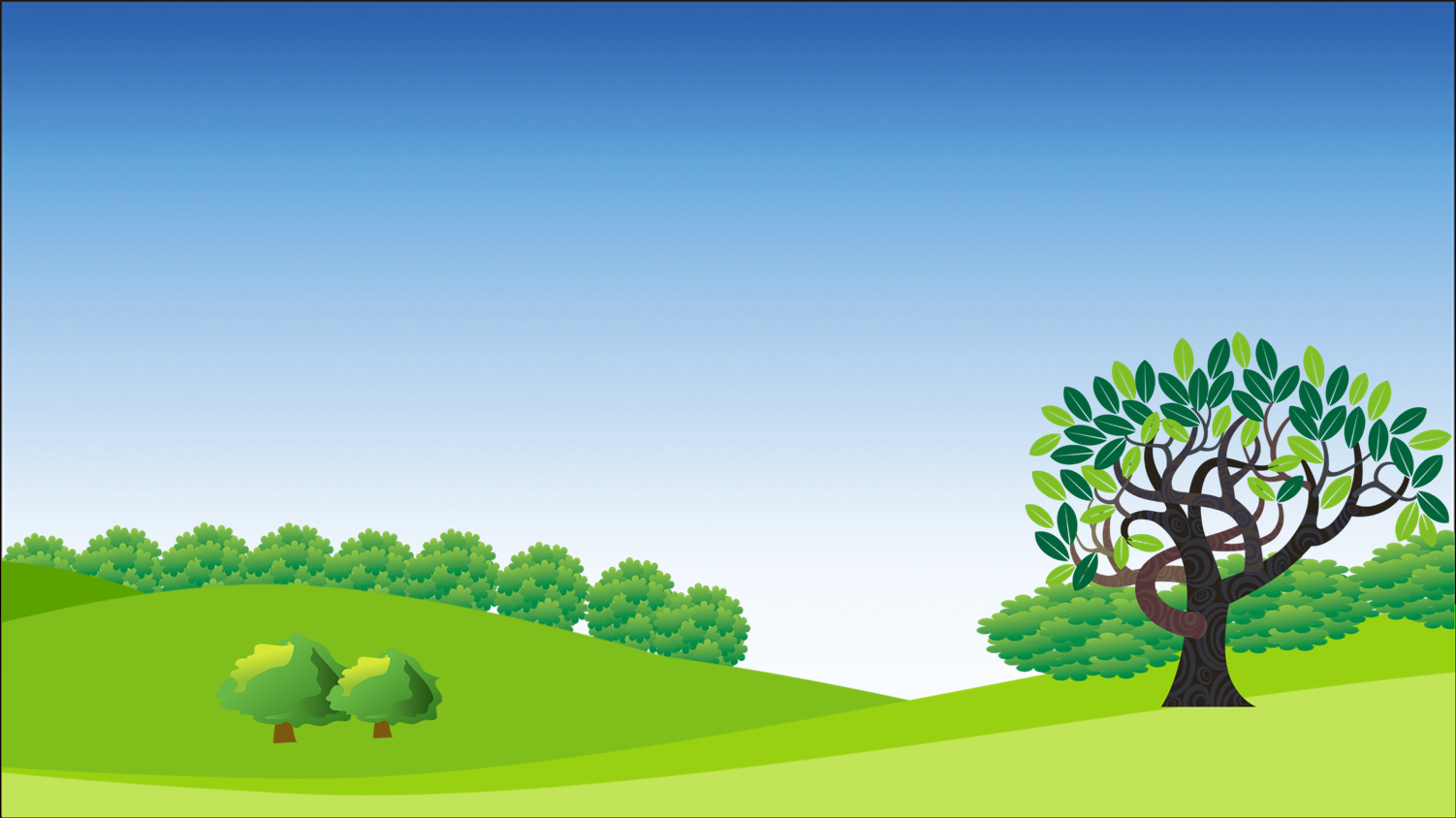 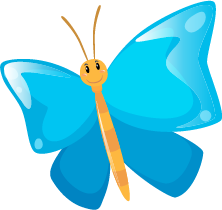 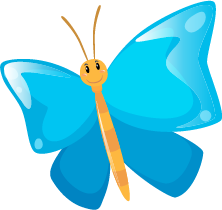 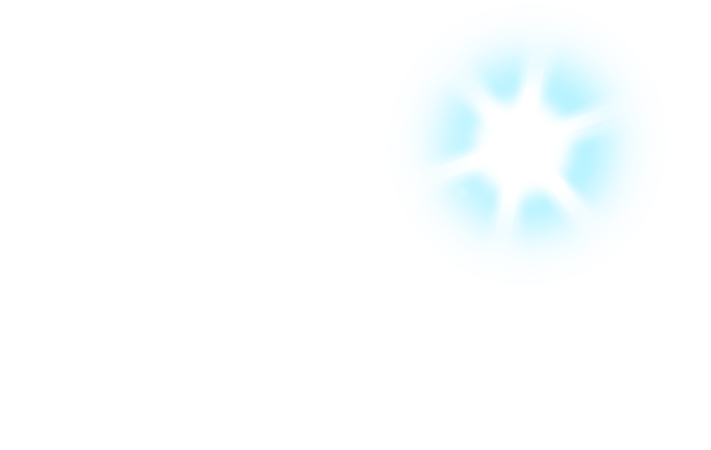 100
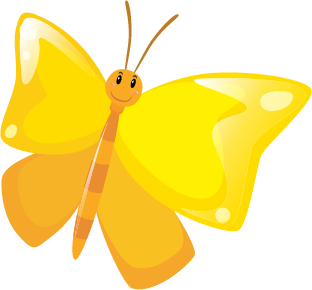 200
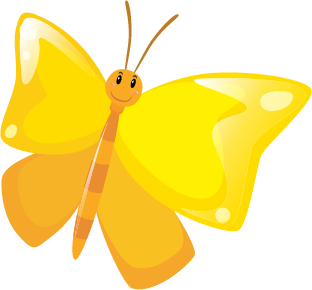 100
-200
2
4
1
3
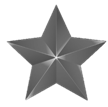 Facebook : Bùi Liễu  
0968142780
7
6
5
100
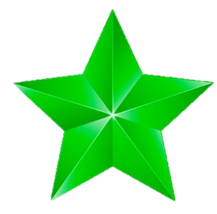 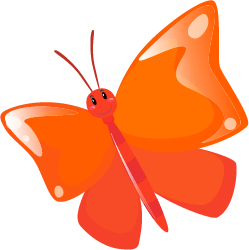 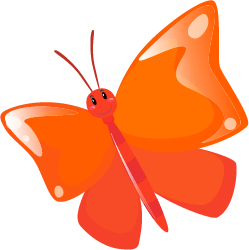 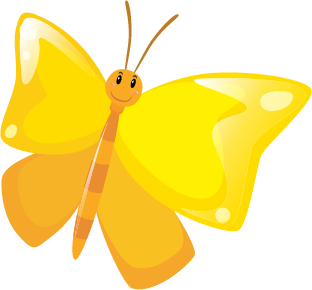 +200
200
8
10
9
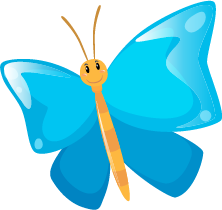 100
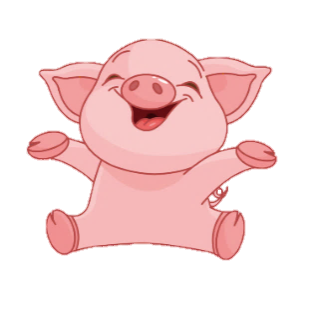 100
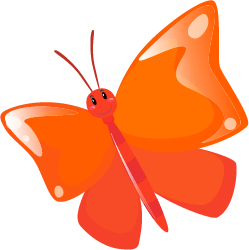 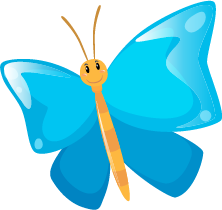 200
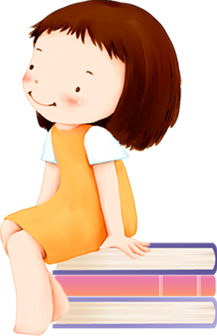 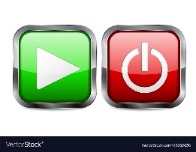 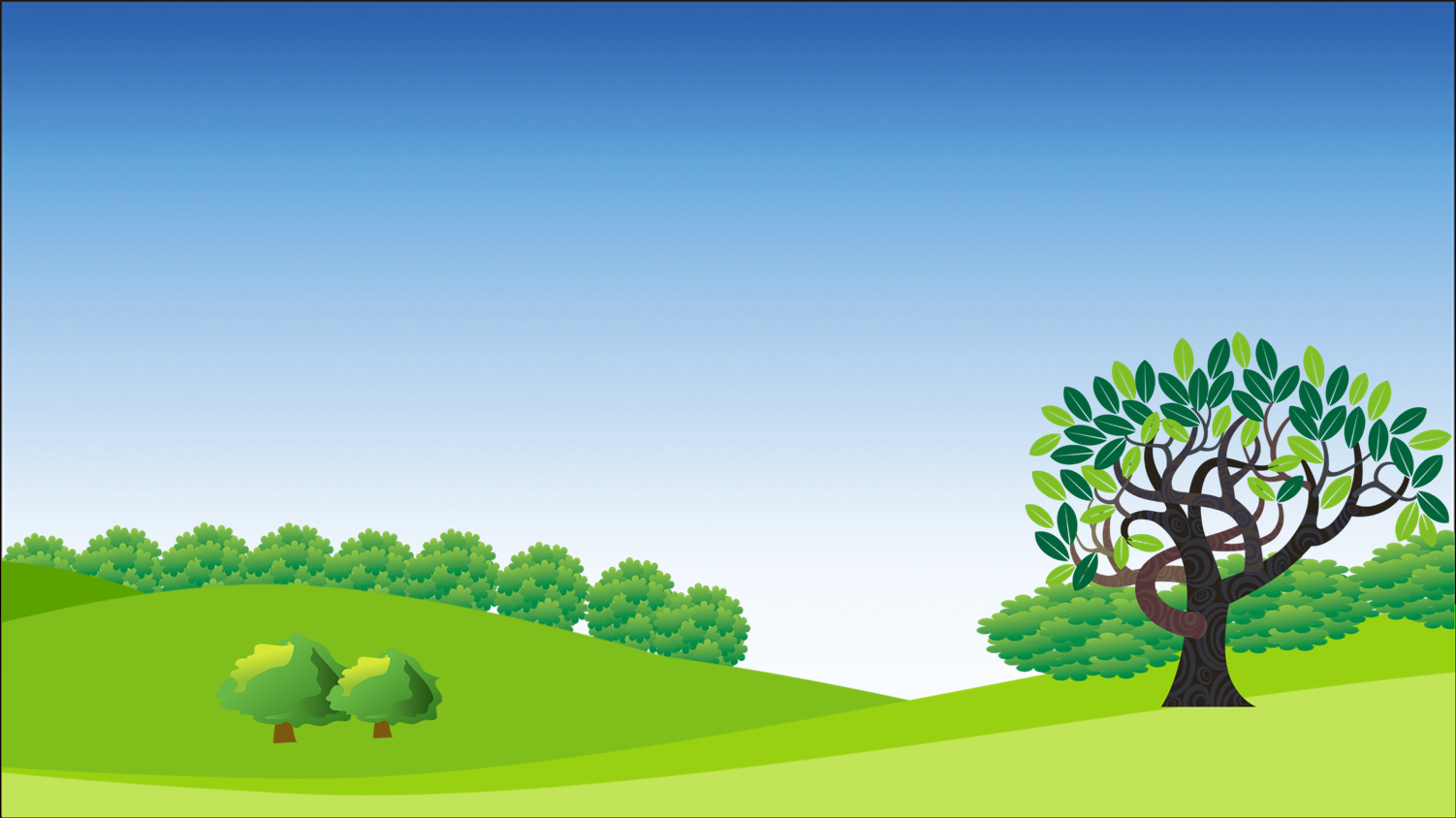 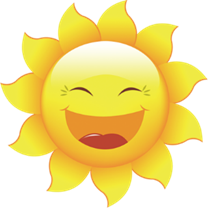 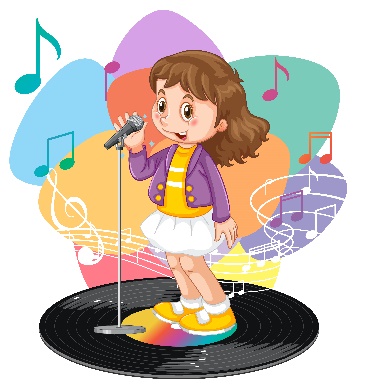 Facebook : Bùi Liễu  
0968142780
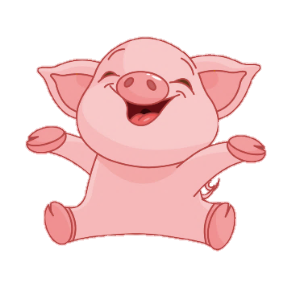 Back
A.  painter
B. singer
C. IT teacher
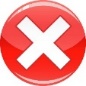 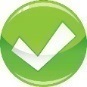 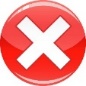 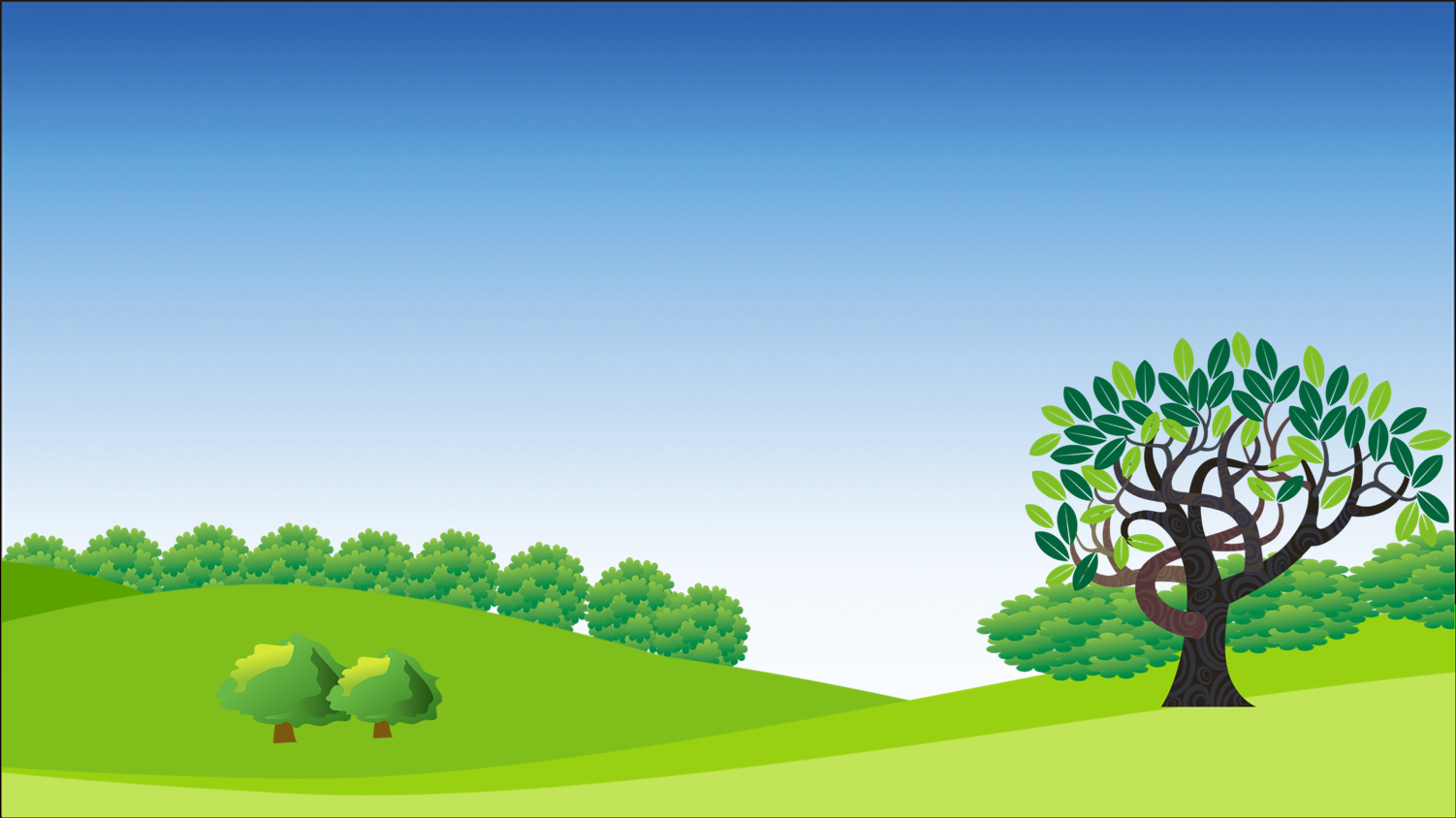 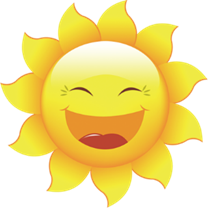 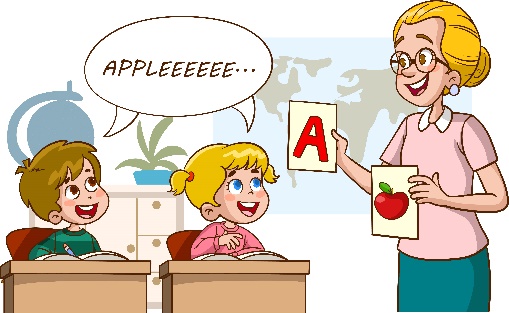 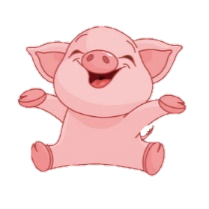 Back
A. English teacher
B. maths teacher
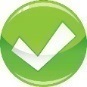 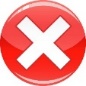 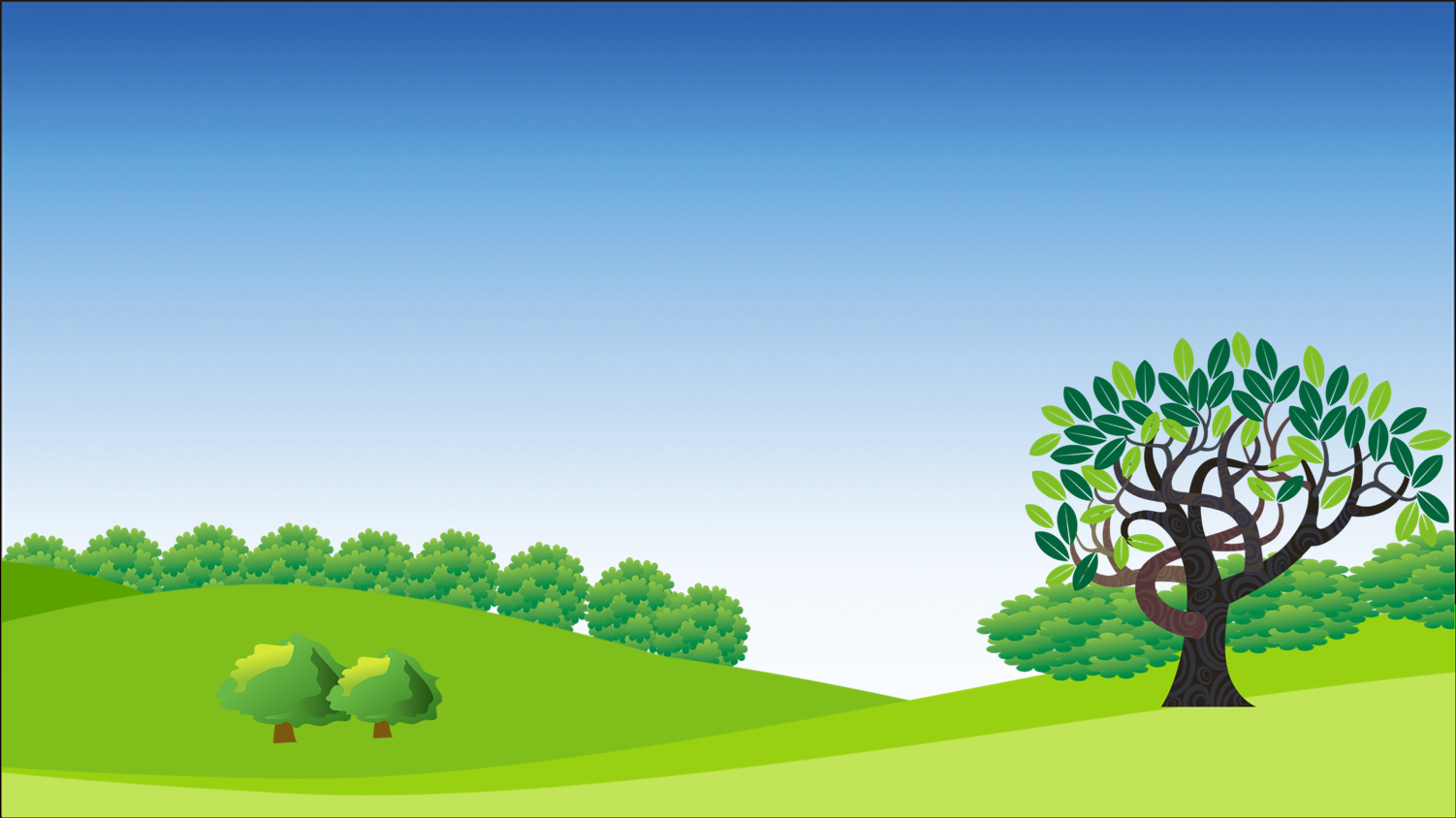 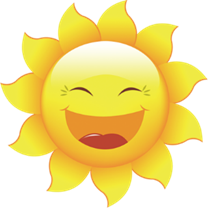 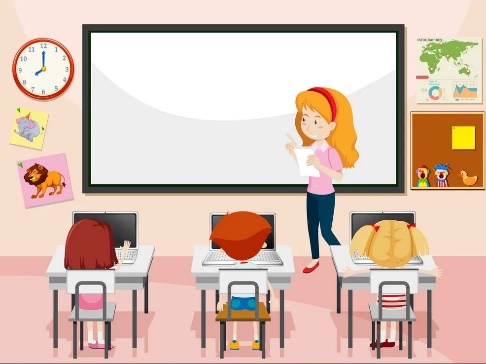 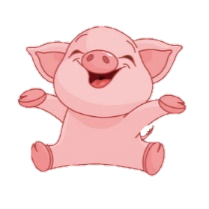 Back
A. singer
B. maths teacher
C. IT teacher
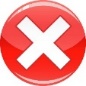 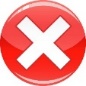 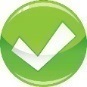 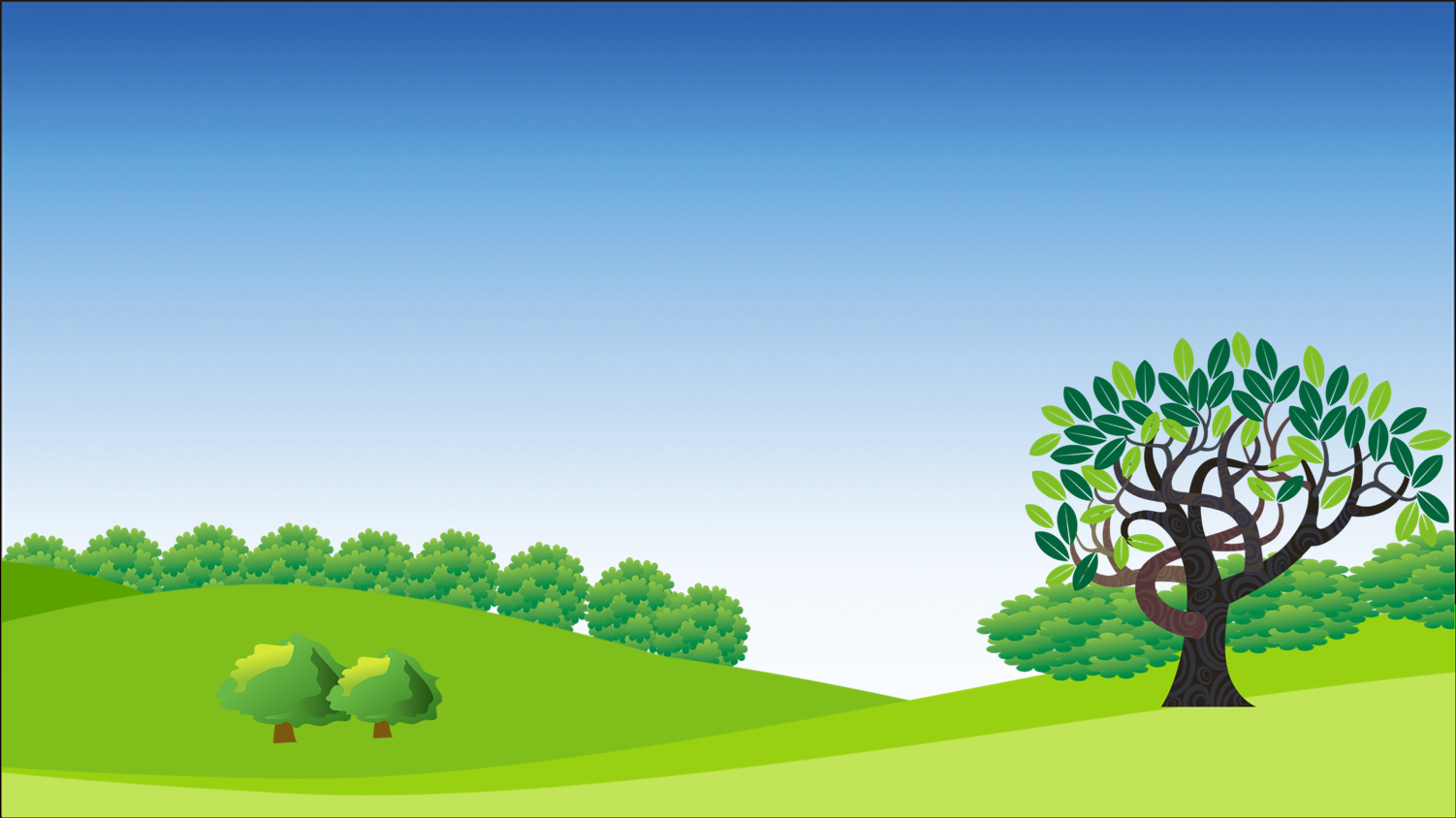 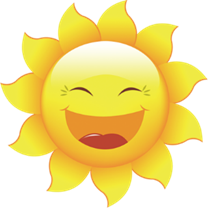 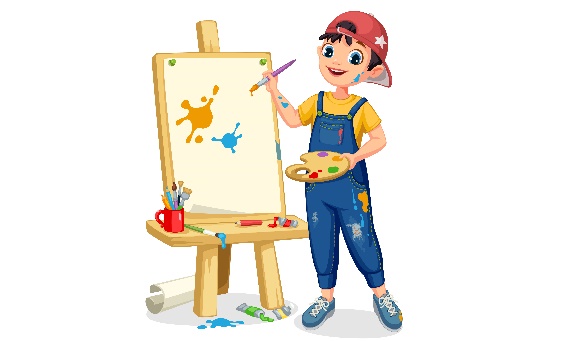 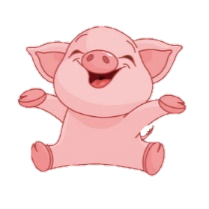 Back
A. teacher
B. painter
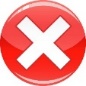 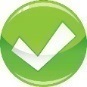 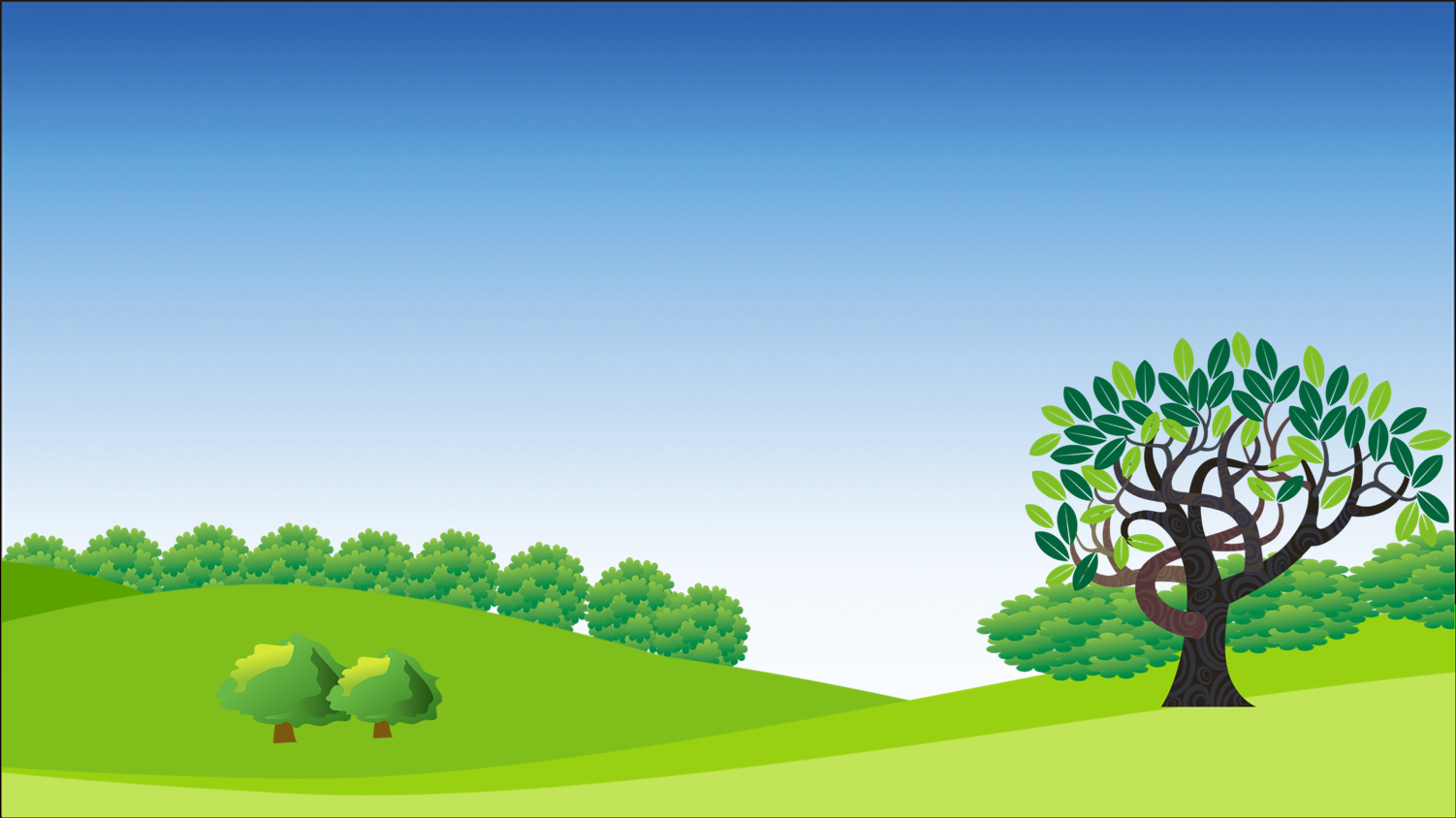 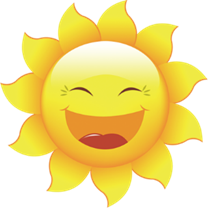 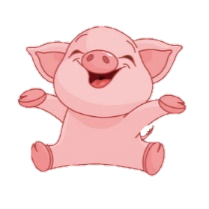 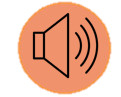 Back
A.
C.
B.
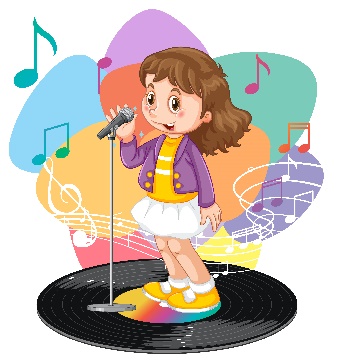 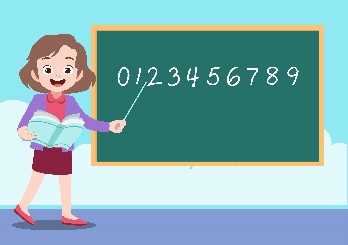 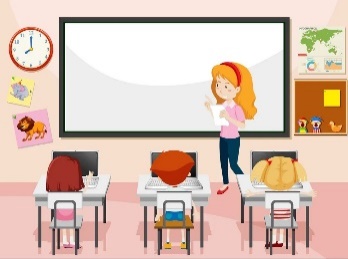 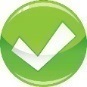 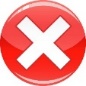 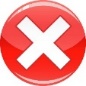 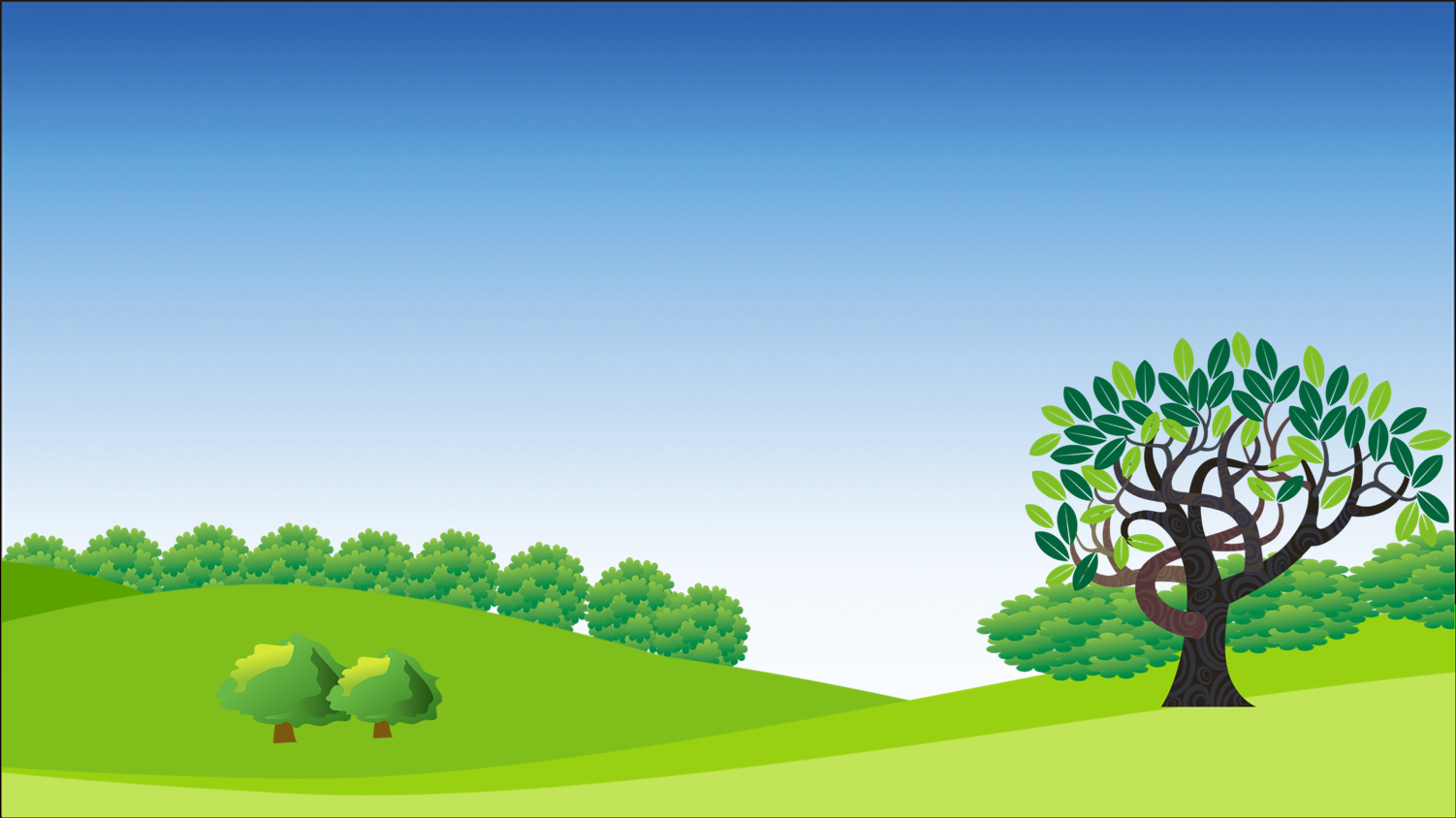 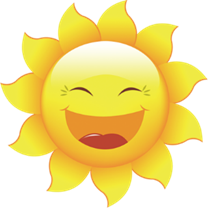 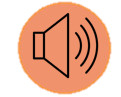 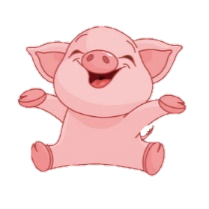 Back
A.
B.
C.
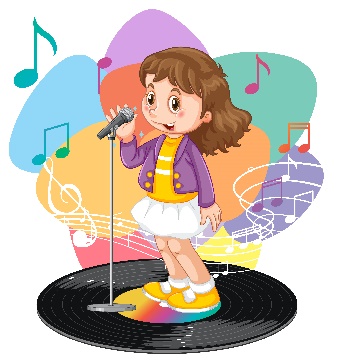 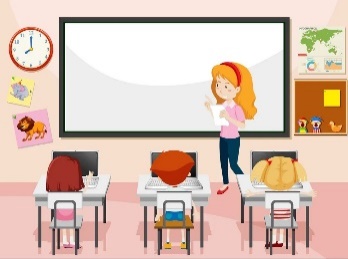 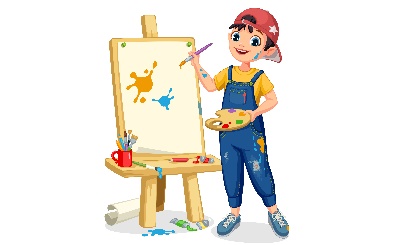 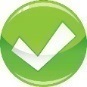 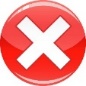 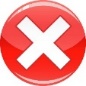 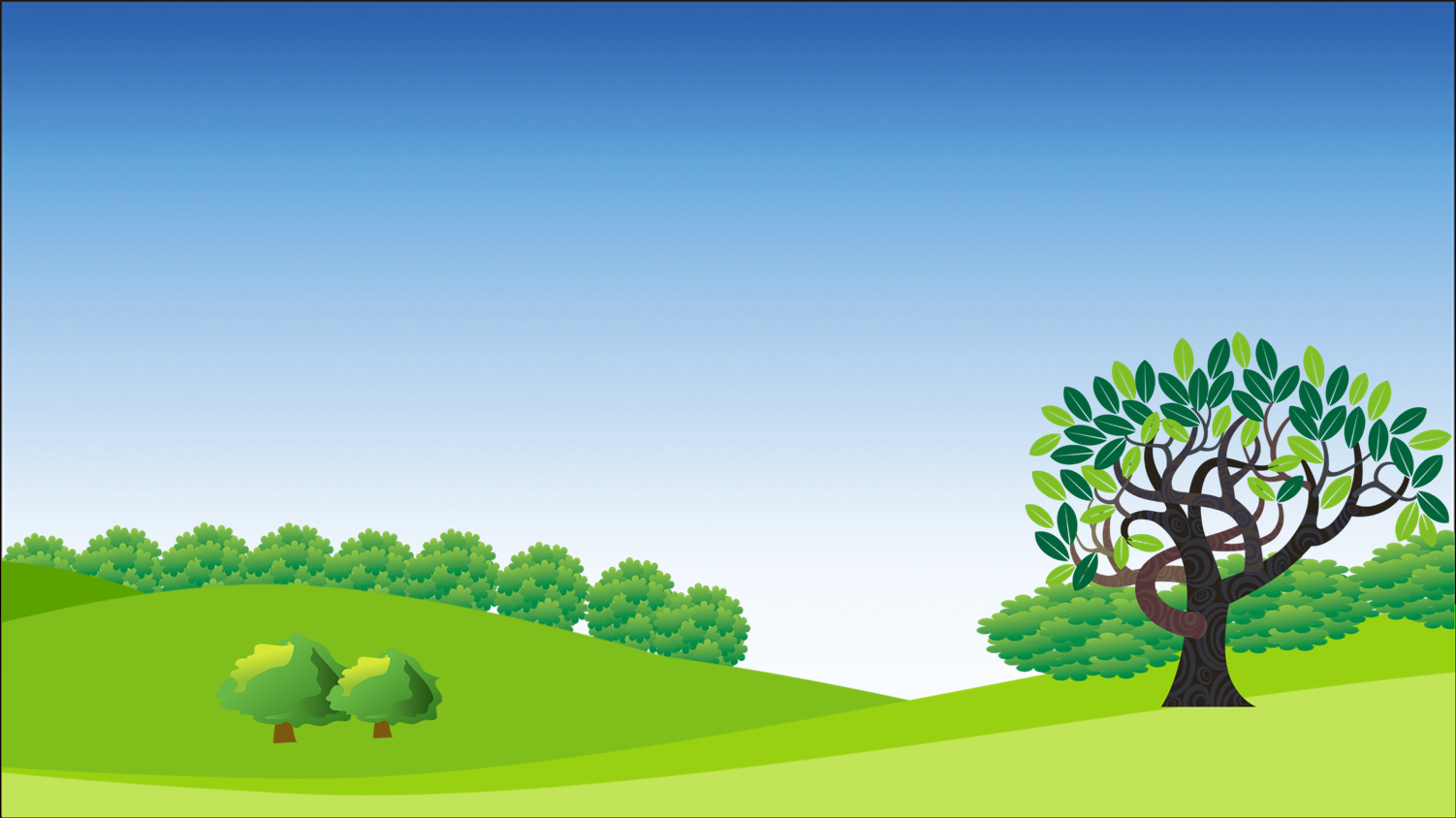 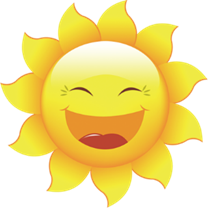 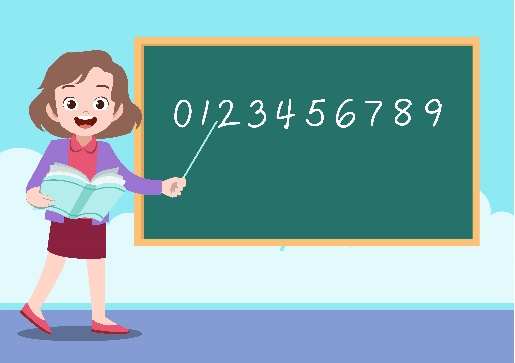 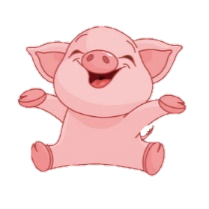 Back
A. English teacher
B.  maths teacher
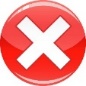 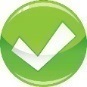 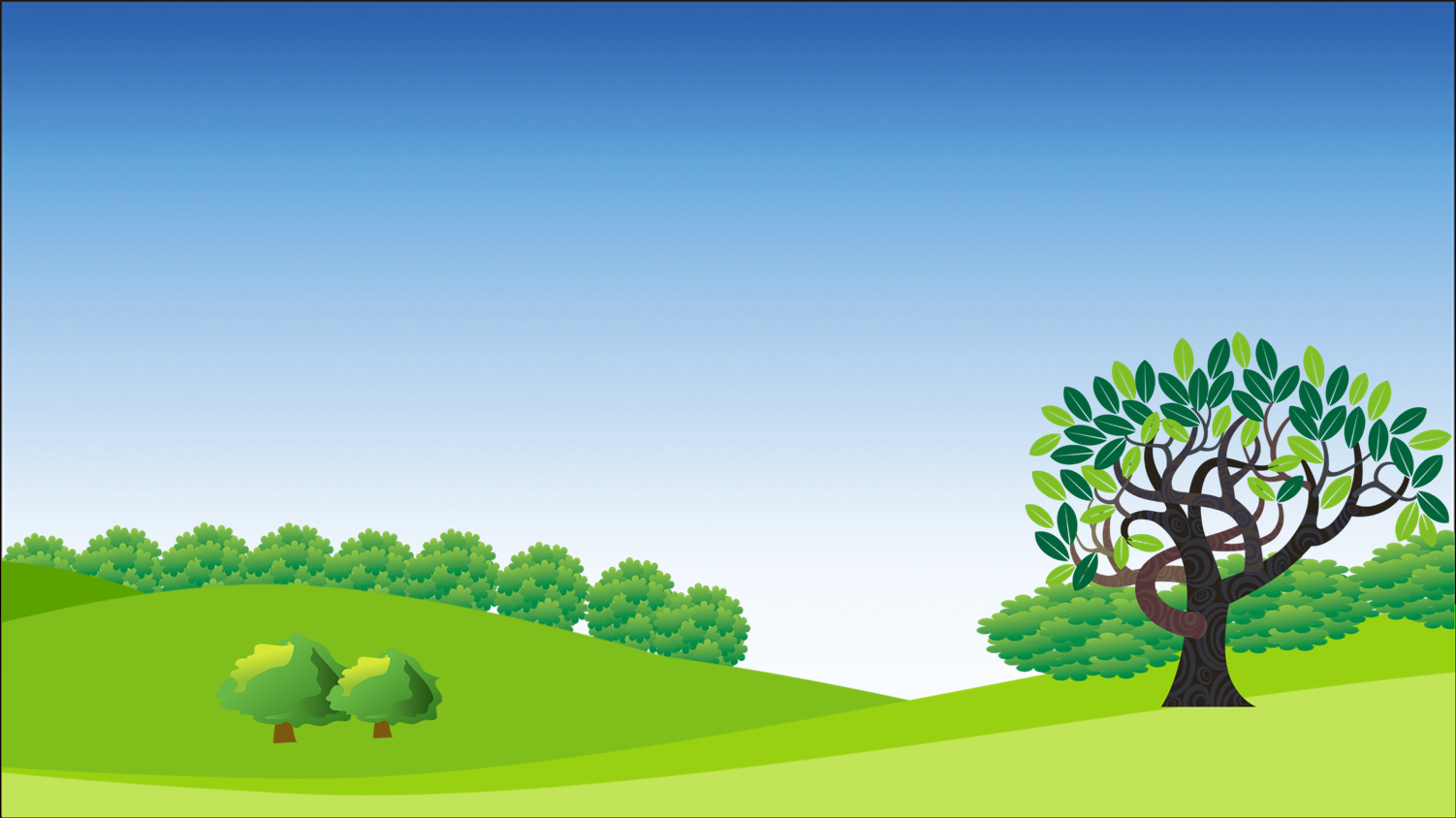 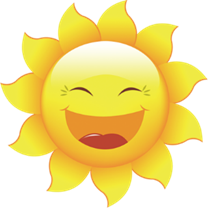 ____ do you like English?
Because I want to be an English teacher.
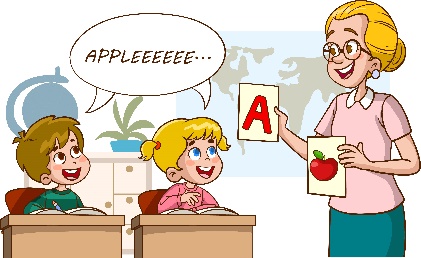 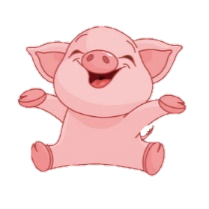 Back
B. Why
A. When
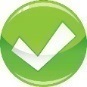 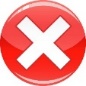 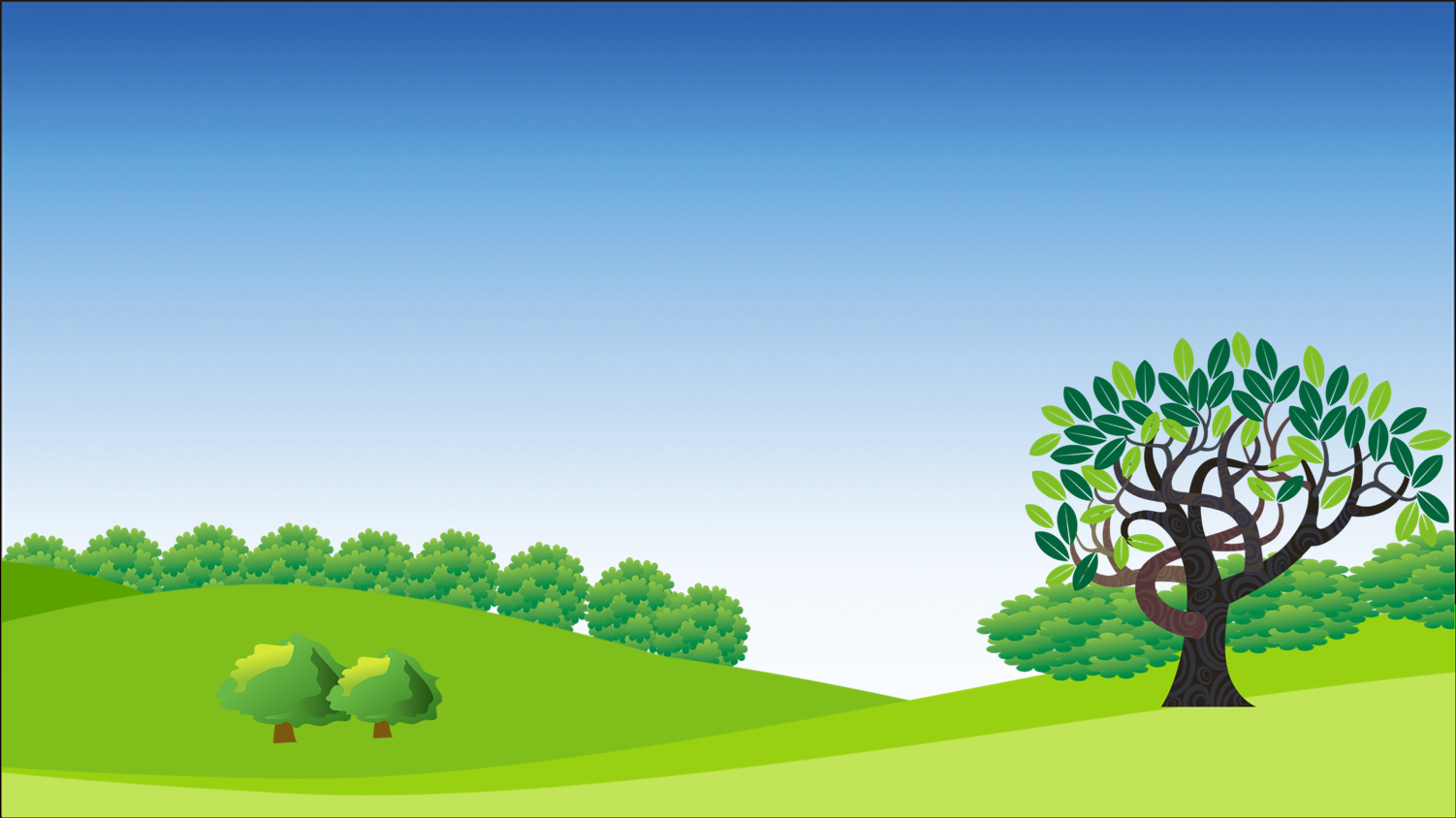 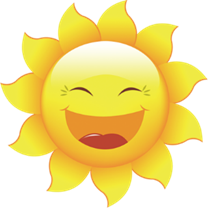 A: Why do you like art?
B: Because I want to be a painter.
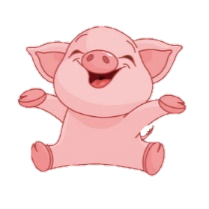 Back
A.
C.
B.
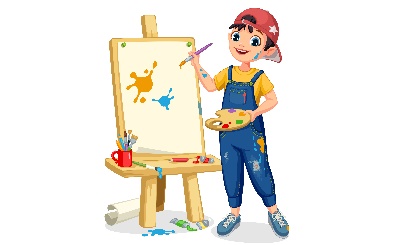 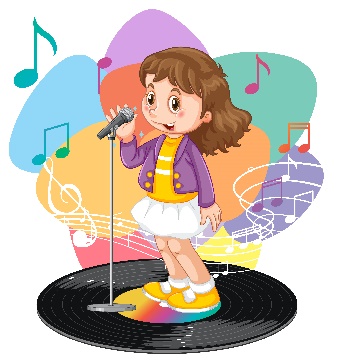 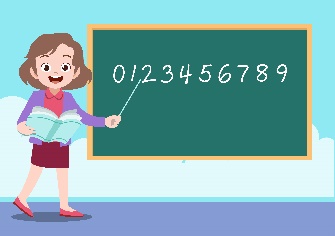 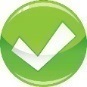 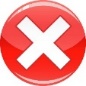 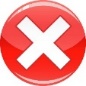 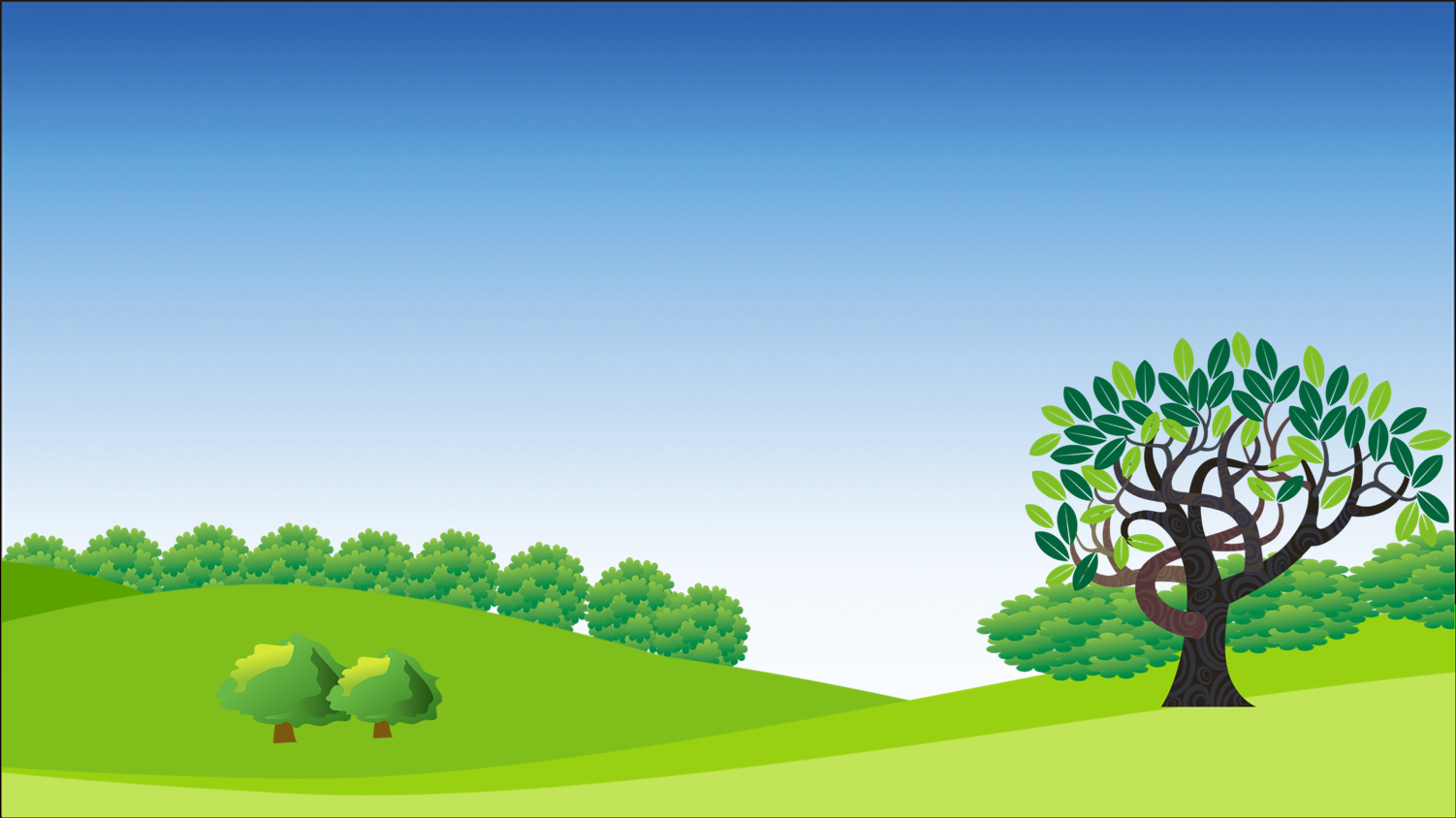 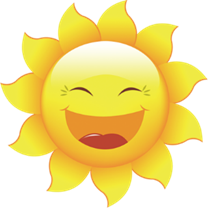 Why do you like maths?
_____ I want to be a maths teacher.
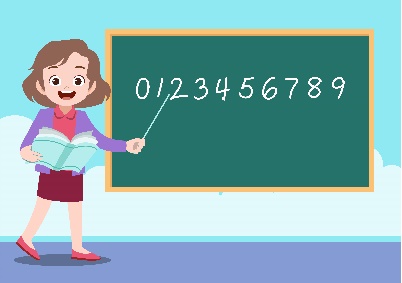 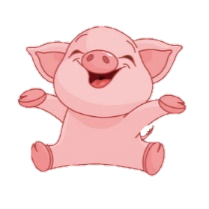 Back
A. But
B. So
C. Because
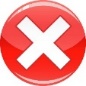 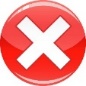 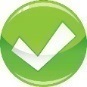 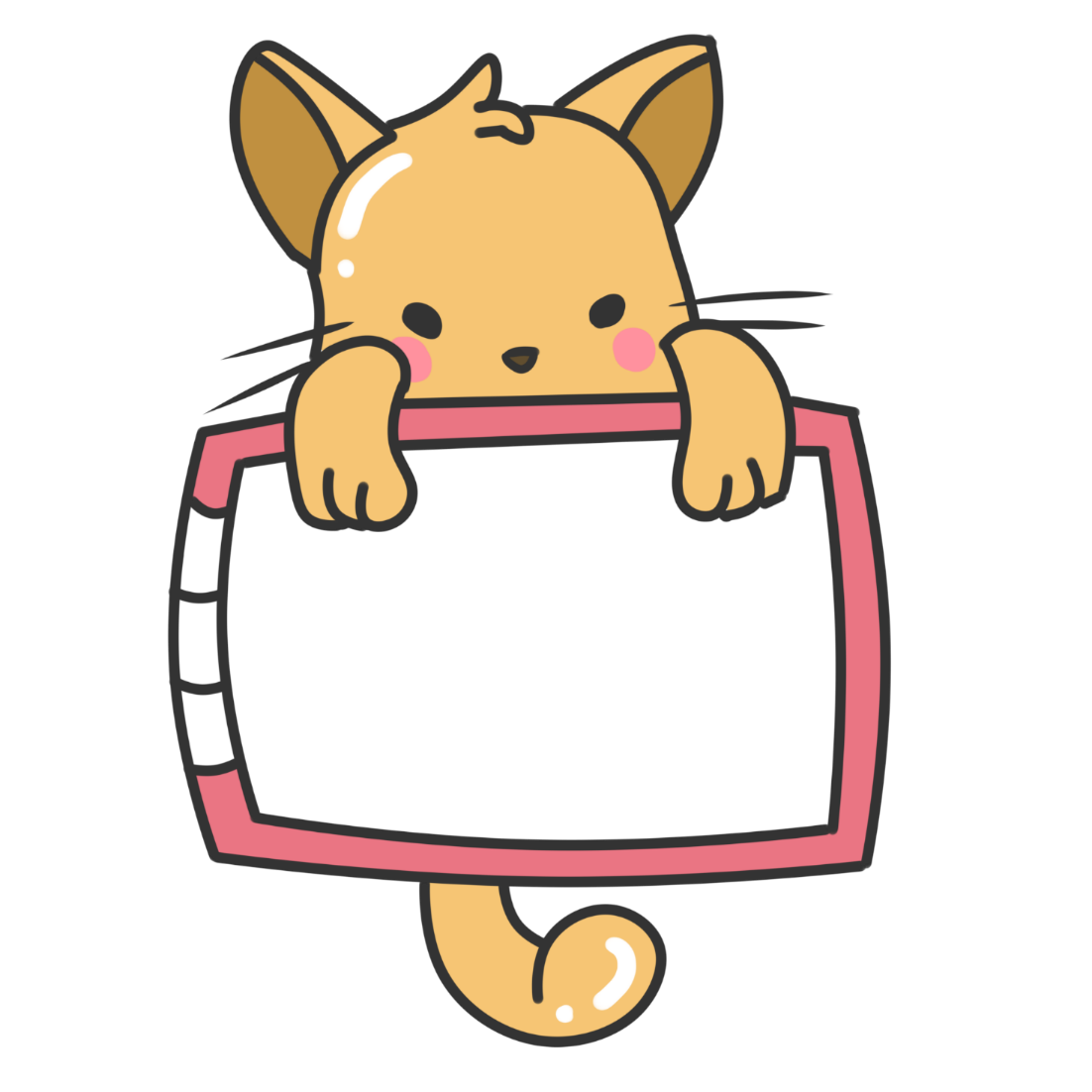 Great!
Wrap up
Unit 8 lesson 2
Why do you like ___________?
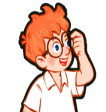 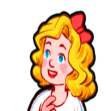 Because I want to be ________.
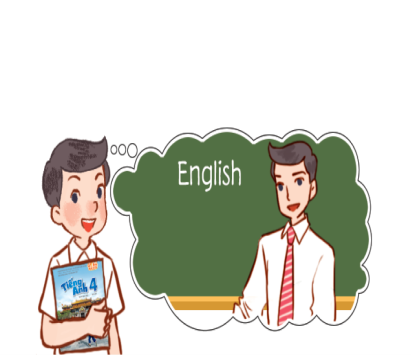 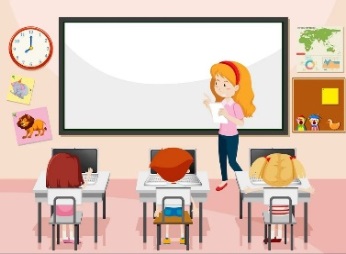 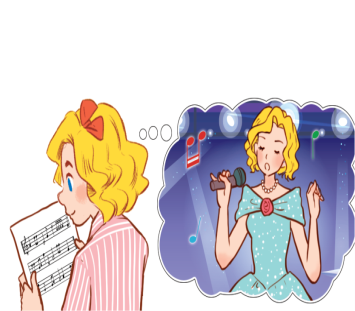 IT /
an IT teacher
English / an
English teacher
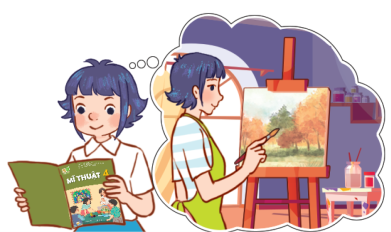 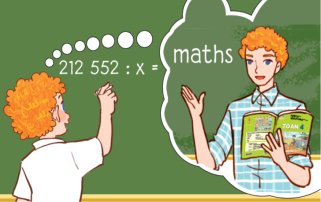 Maths / 
a maths teacher
art / 
a painter
music /
 a singer
Homework
Learn by heart all the new words.
Read again the dialogue in part 1.
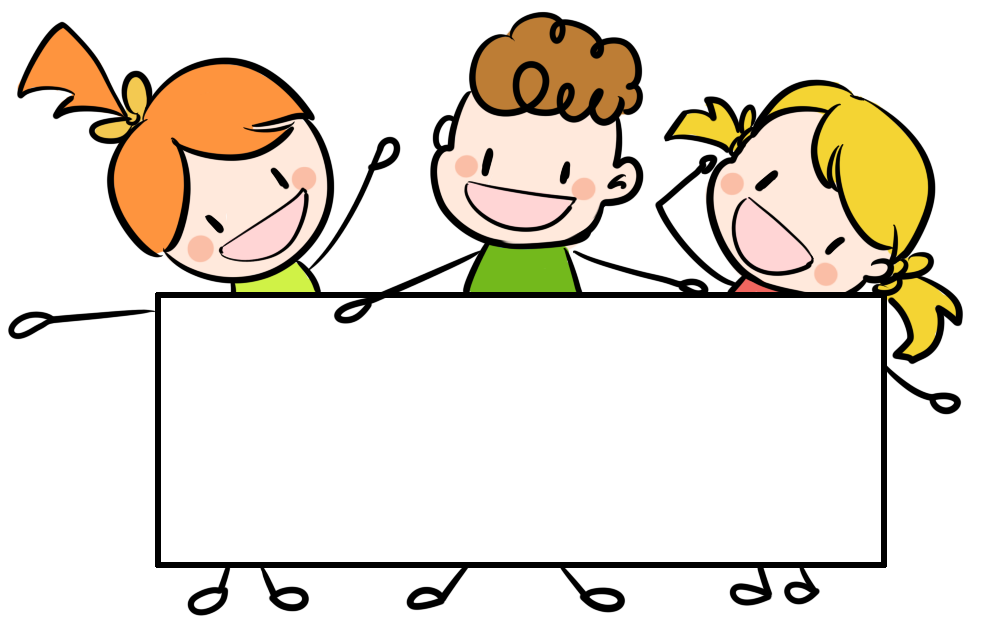 Thank you!
Facebook: Bùi Liễu  
0968142780